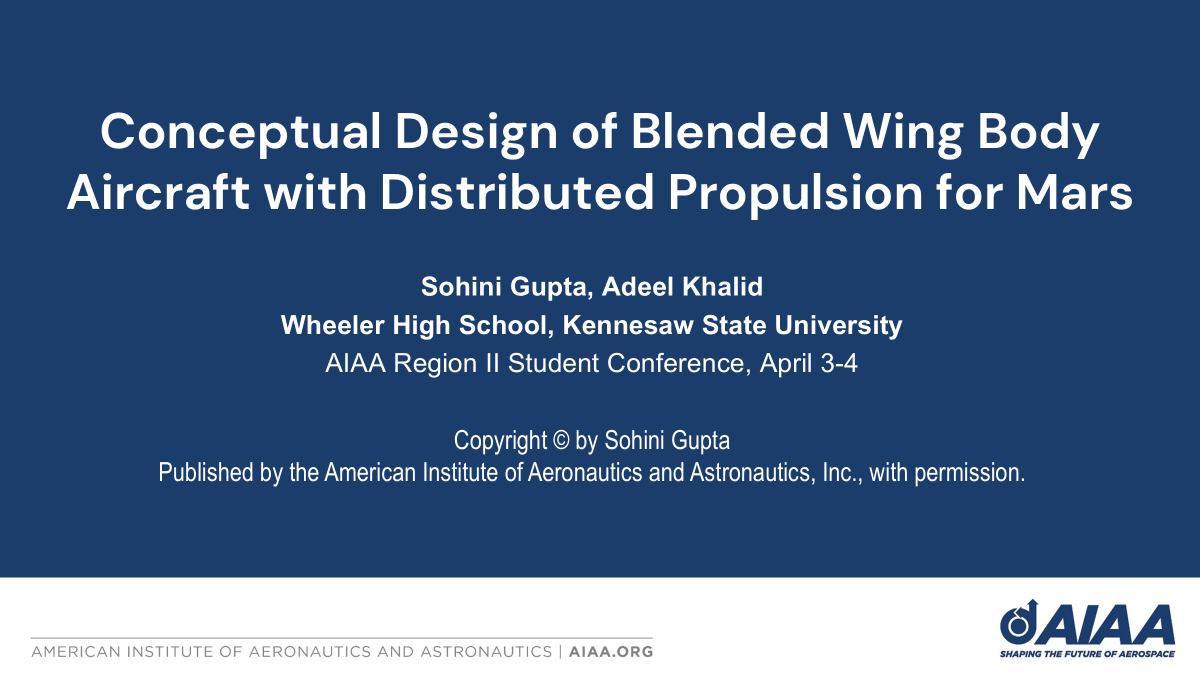 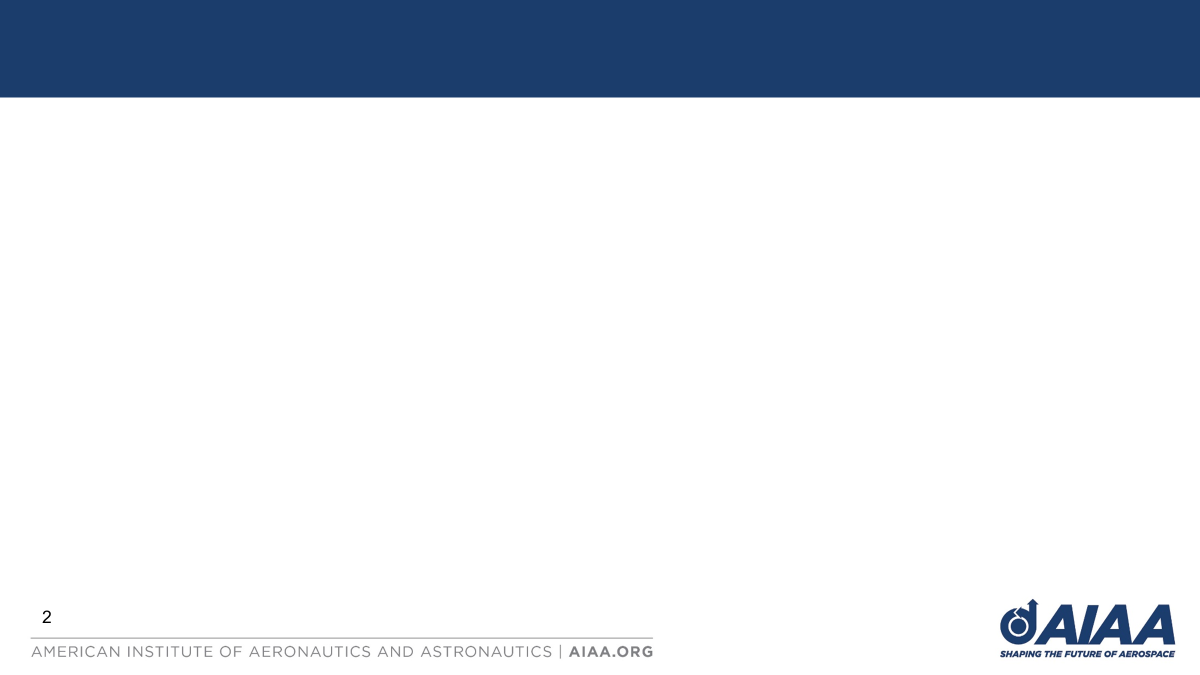 Design Sub-Problems
DSP 1 - Airfoil Selection
DSP 2 - 3D CAD Model
Sub Problem: selecting airfoil based on their data, Reynolds number, and conceptual sketches

Measure of Success: Lift-to-Drag is the highest compared to other airfoils
Sub Problem: creating CAD models of BWB

Measure of Success: CFD analysis shows Lift is greater than upper limit of weight range at cruise conditions
2
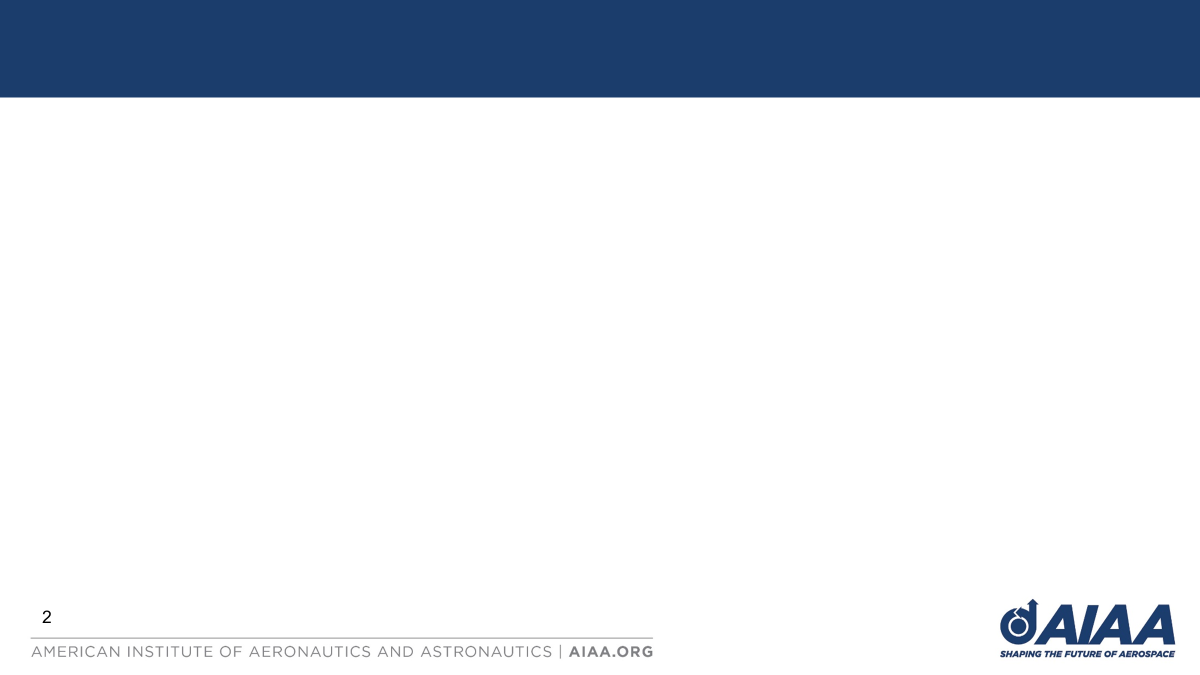 Methodology Flow Chart
3) Chord Length Estimation
1) Conceptual Sketches
2) Cruise Speed Estimation
4) Reynolds Number Estimation
Sub Problem: selecting airfoil based on their data, Reynolds number, and conceptual sketches

Measure of Success: Lift-to-Drag is the highest compared to other airfoils and is above 60
6) CAD Modeling
7) CFD Simulation
8) Determine Lift & Drag
5) Airfoil Selection
3
[Speaker Notes: Mention iterative weight estimation]
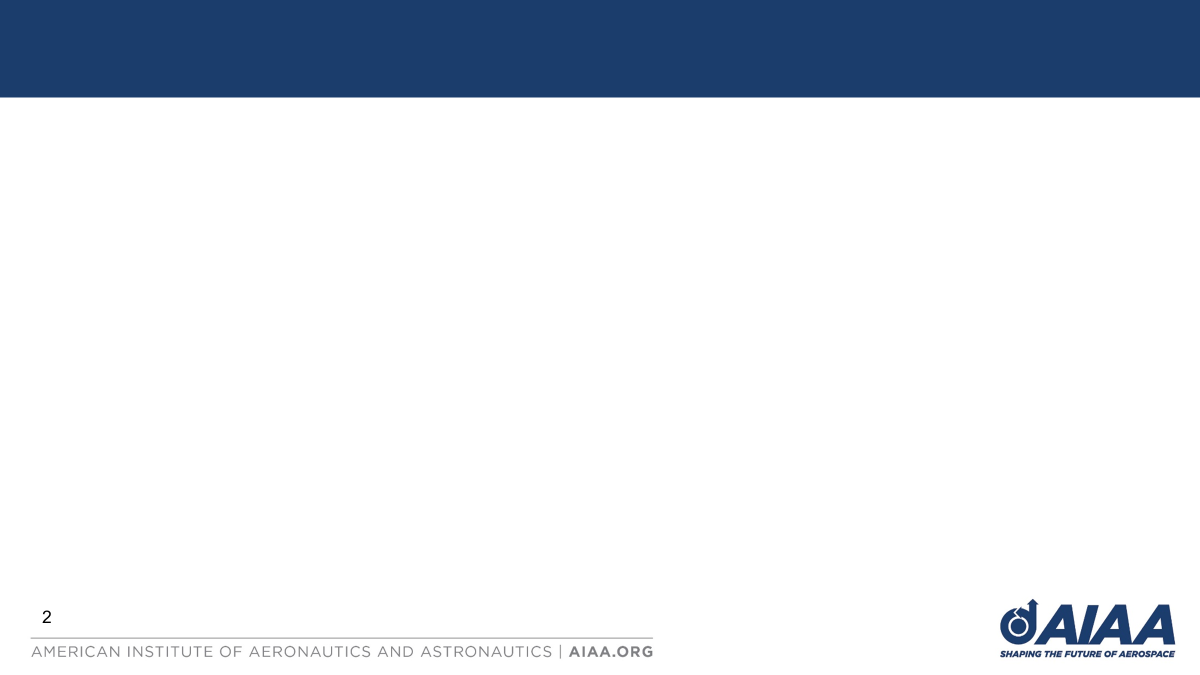 Methodology Flow Chart - Airfoil Selection
1) Conceptual Sketches
2) Determine Kinematic Viscosity of Martian Atmosphere
3) Reynolds Number Estimation
4) Find Airfoil Models
5) Interpolate Data
6) Compare Data
7) Select Airfoil
8) Integrate Into CAD Model
4
[Speaker Notes: Viscosity and atmospheric density of mars]
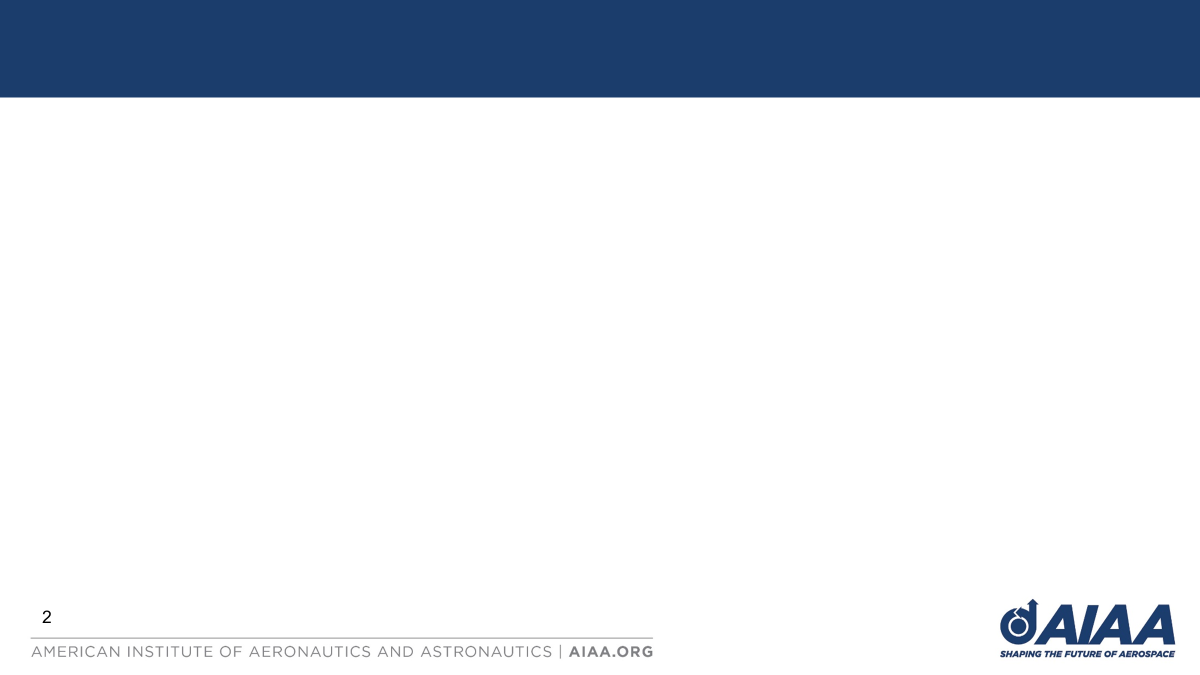 Mission Profile: MARVIN500
General survey & mapping
Survey land using various instruments
General survey & mapping
Survey land using various instruments
|—100 km—|
|—100 km—|
3
4
5
6
7
|———2 km———|
descent
climb
2
8
takeoff
landing
1
9
Range: 250 km
Loiter time: 30 mins each block
Cruise segment
Loiter segment
5
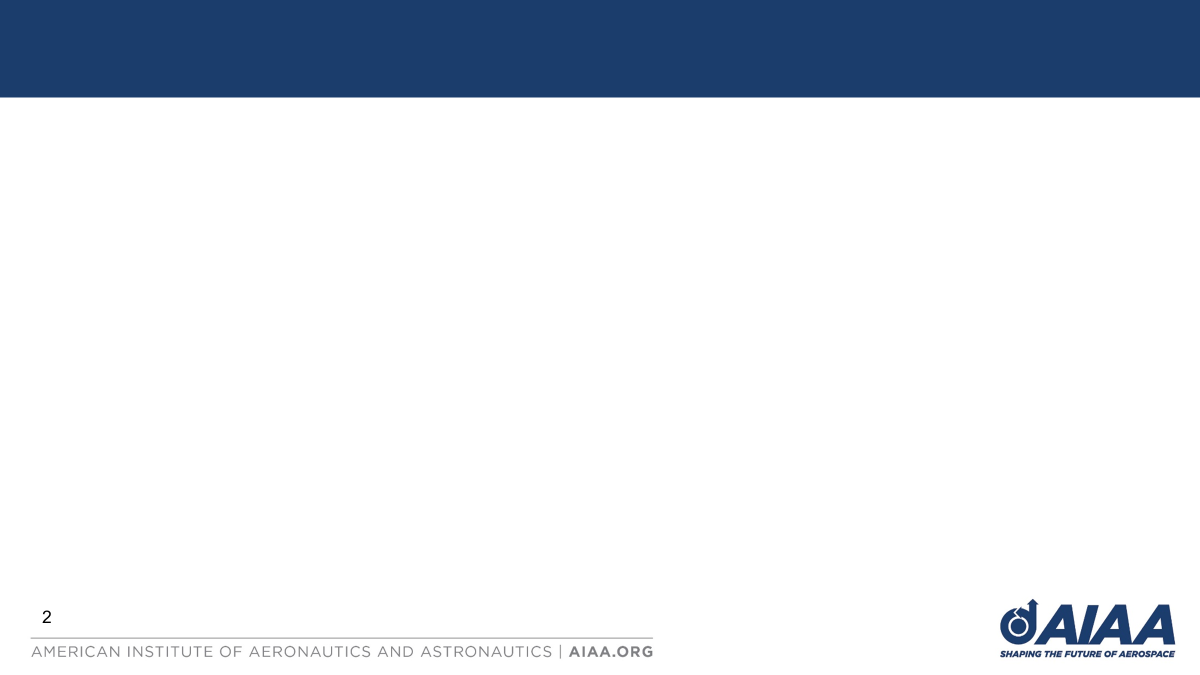 Mission Profile: MARVIN5K
Imaging & Mapping
Land & Environmental survey
Imaging & Mapping
Land & Environmental survey
Imaging & Mapping
Land & Environmental survey
100 km
100 km
100 km
Test imaging & mapping
5
6
7
8
9
10
11
Sub Problem: selecting airfoil based on their data, Reynolds number, and conceptual sketches

Measure of Success: Lift-to-Drag is the highest compared to other airfoils and is above 60
20 km
|—————2 km—————|
descent
3
4
|——1 km——|
climb
2
12
takeoff
landing
1
13
Range: 500 km
Loiter time: 30 mins each block
Cruise segment
Loiter segment
6
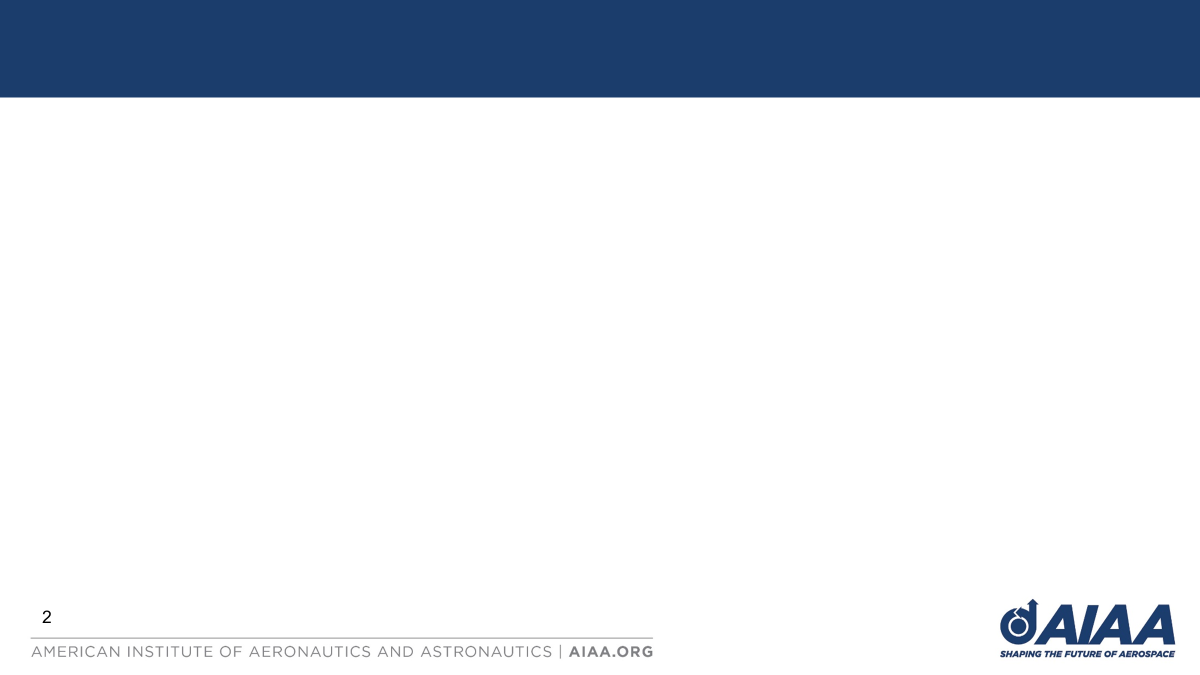 Mission Profile: MARVIN50K
Land & Environmental survey
Land & Environmental survey
Imaging & Mapping
Imaging & Mapping
|—100 km—|
|—100 km—|
|—100 km—|
8
3
4
5
6
7
9
|———2 km———|
13
12
11
10
|———120 km———|
climb
|—100 km—|
descent
Imaging & Mapping
Land & Environmental survey
Land & Environmental survey
Imaging & Mapping
2
takeoff
1
14
landing
15
Cruise segment
Loiter segment
Range: 600 km
Loiter time: 30 mins each block
7
[Speaker Notes: This one uses net capture mechanism to retrieve aircraft]
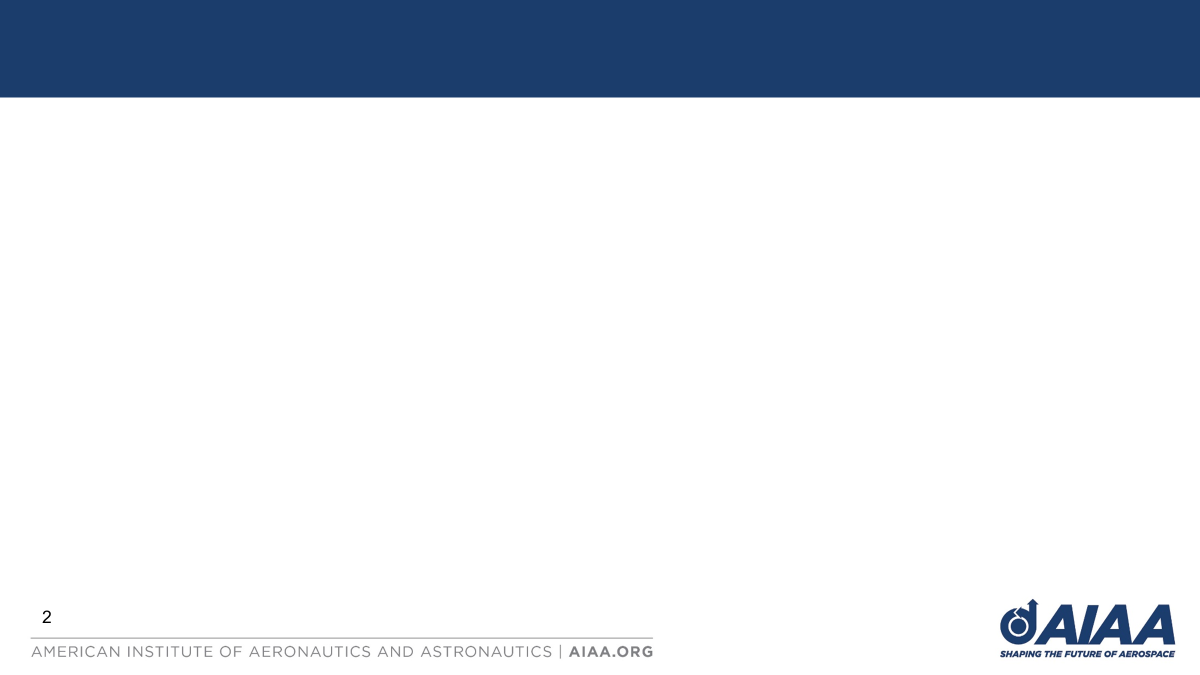 Final Conceptual Sketches - MARVIN500
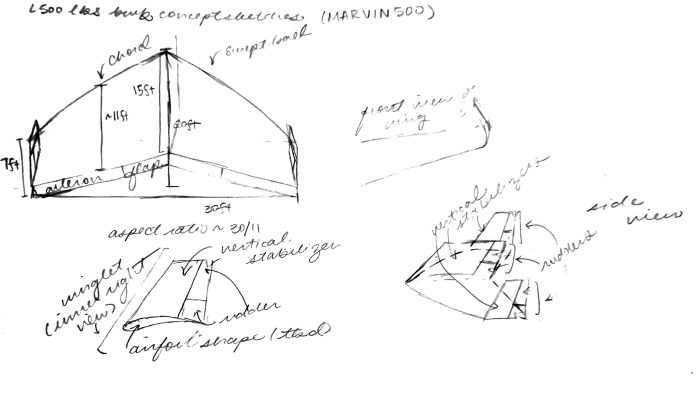 Top: defines shape and views
Bottom: modifies dimensions
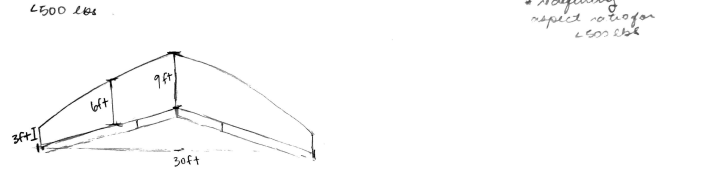 8
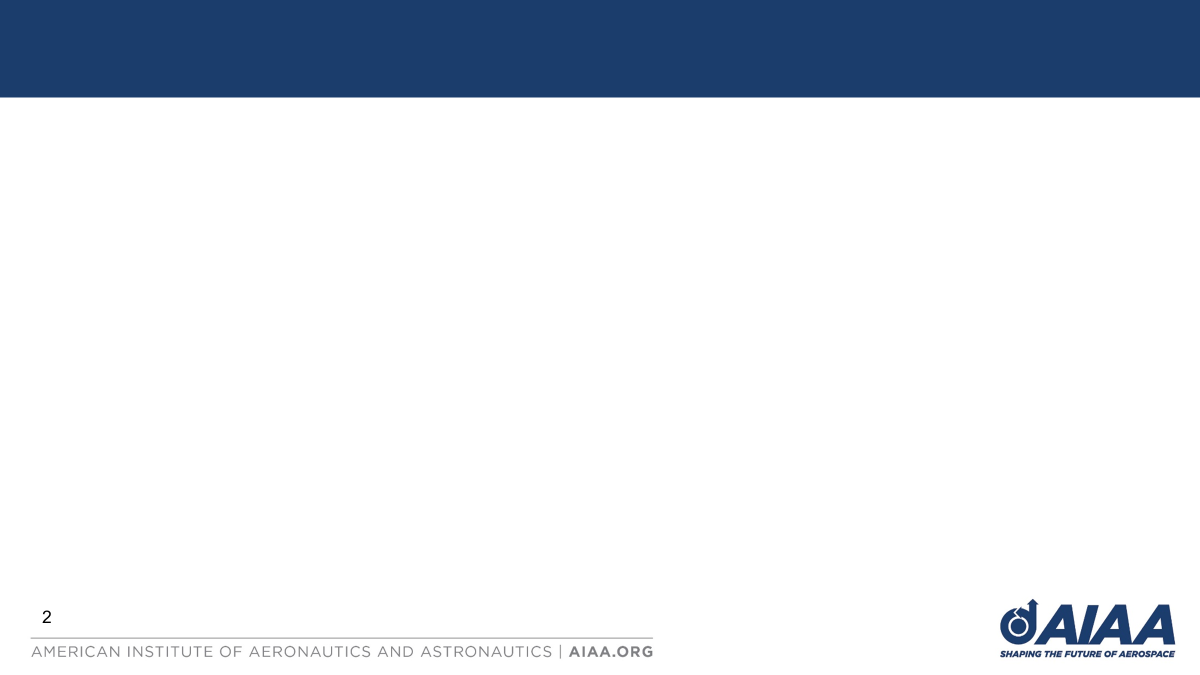 Final Conceptual Sketches - MARVIN5K
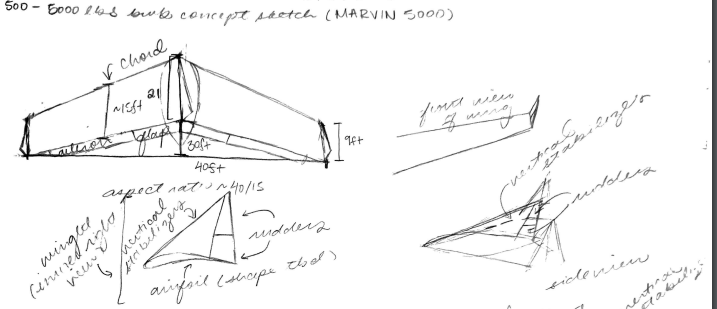 9
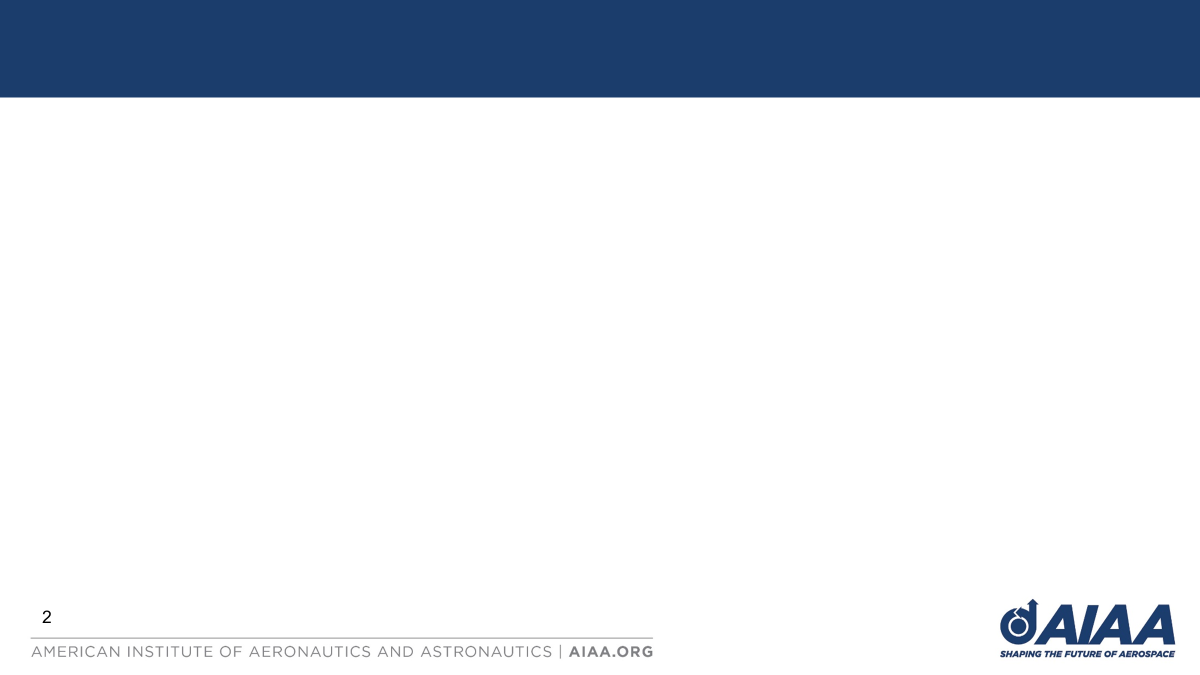 Final Conceptual Sketches - MARVIN50K
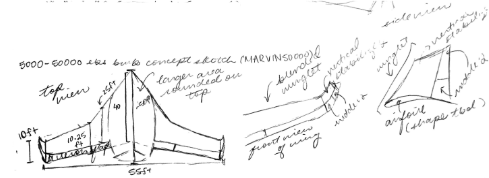 10
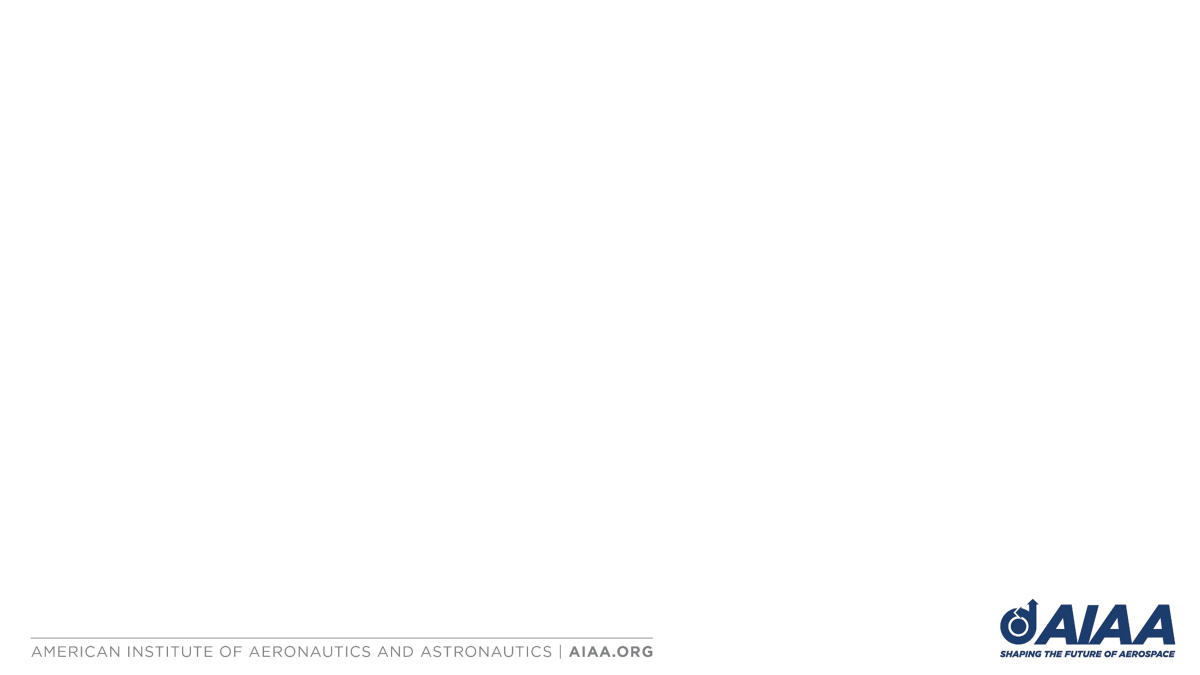 DSP1: Airfoil Selection
MOS: Maximized L/D
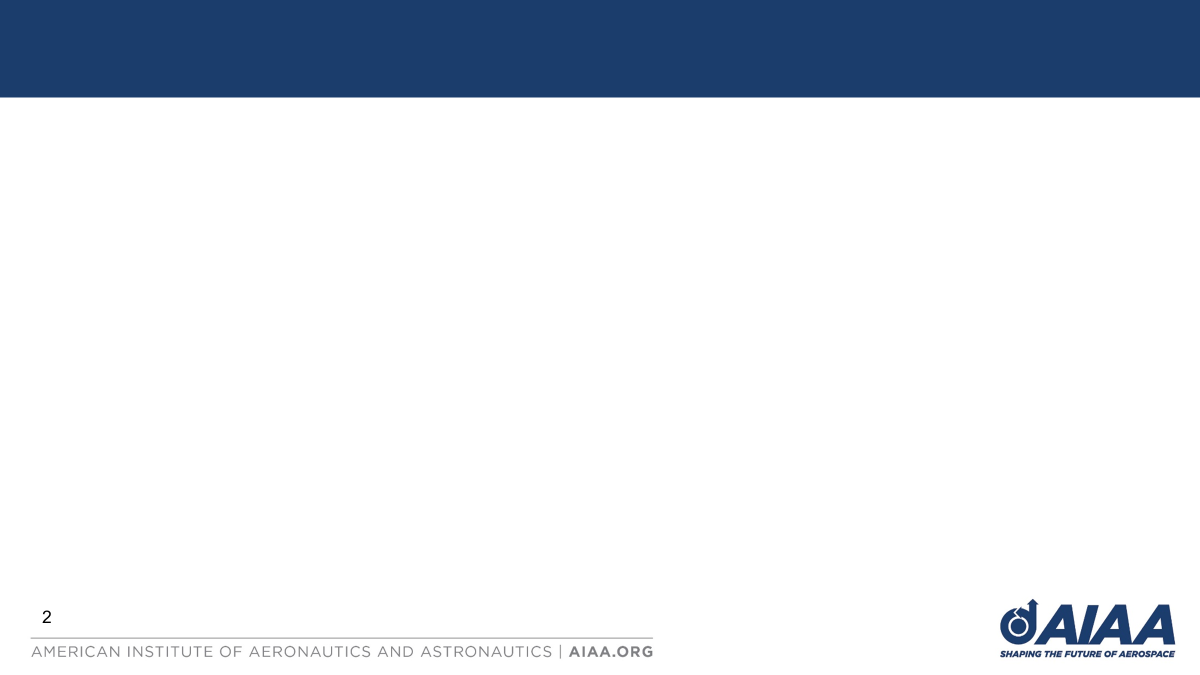 Cruise Speed Estimation
Averaged cruise speed from past models
Not enough BWB models → general fixed-wing UAVs used
12
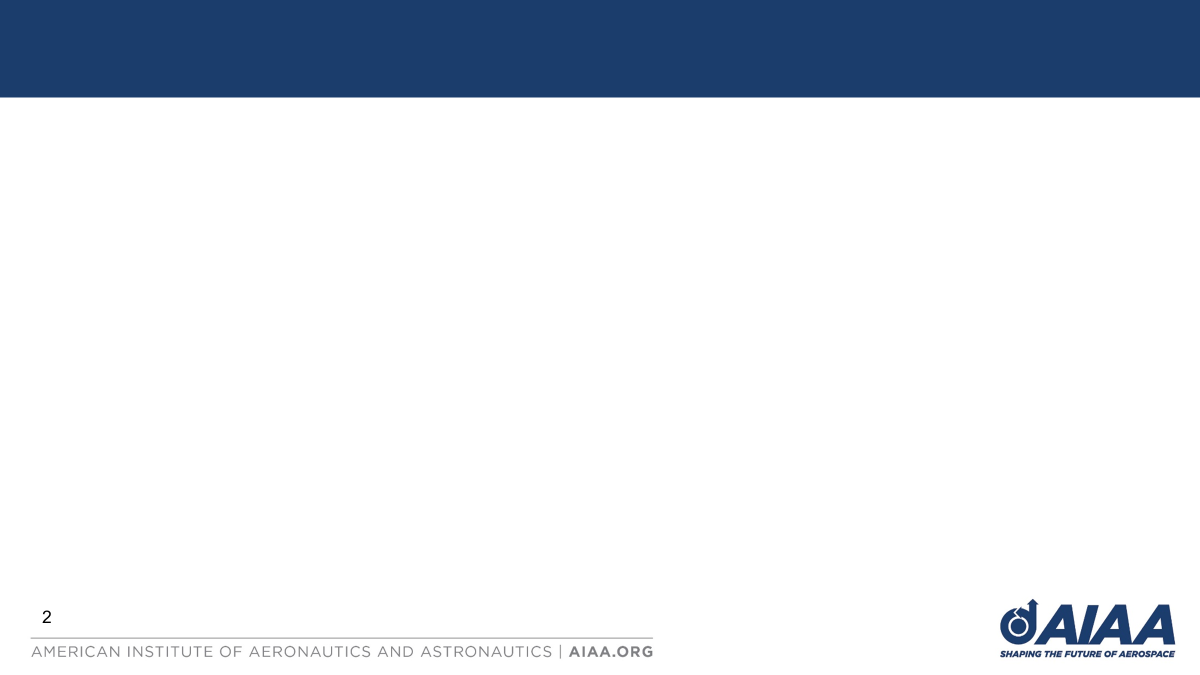 Airfoil Chord Estimation
Averaged wing width
Found from Conceptual Sketches
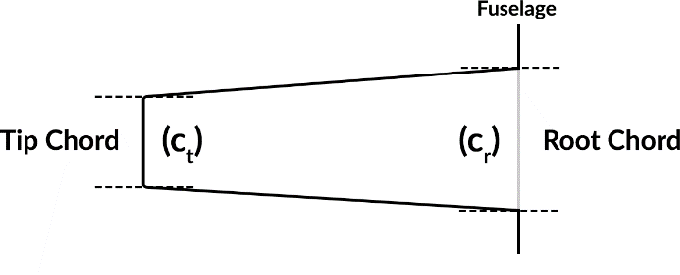 Avg. Chord
Source
13
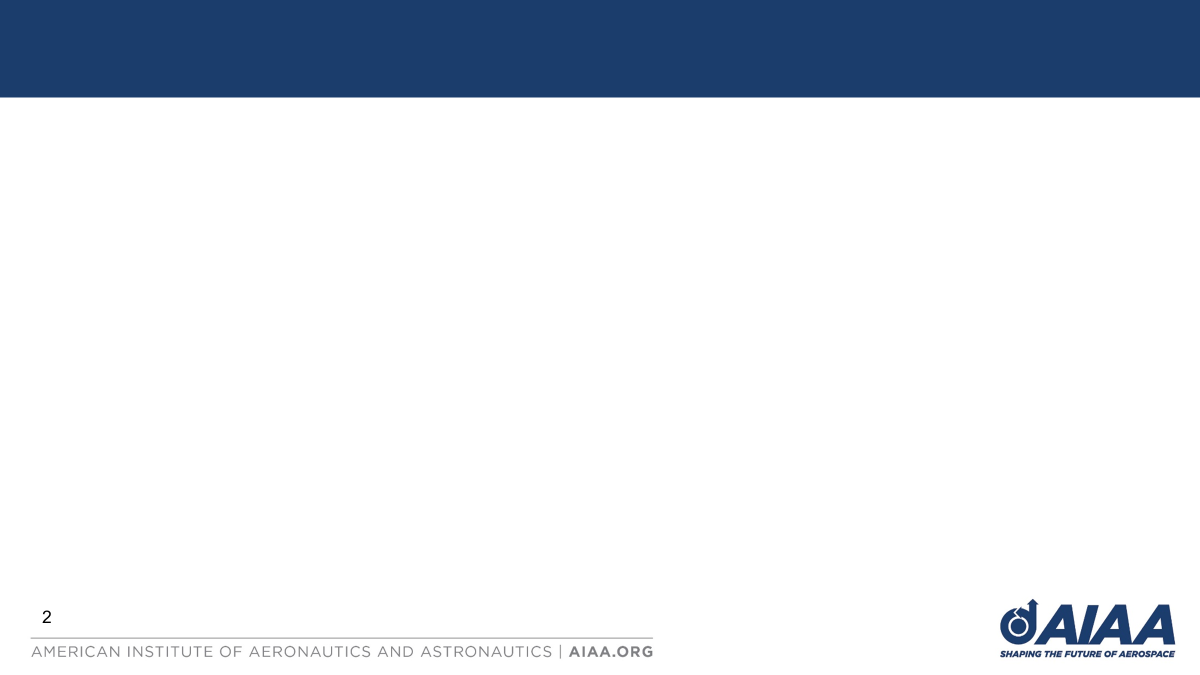 Reynolds Number Estimation
Re = vl/μ
v → cruise speed
l → characteristic length (chord length)
μ → kinematic viscosity (0.000964 m2/s)
Source
14
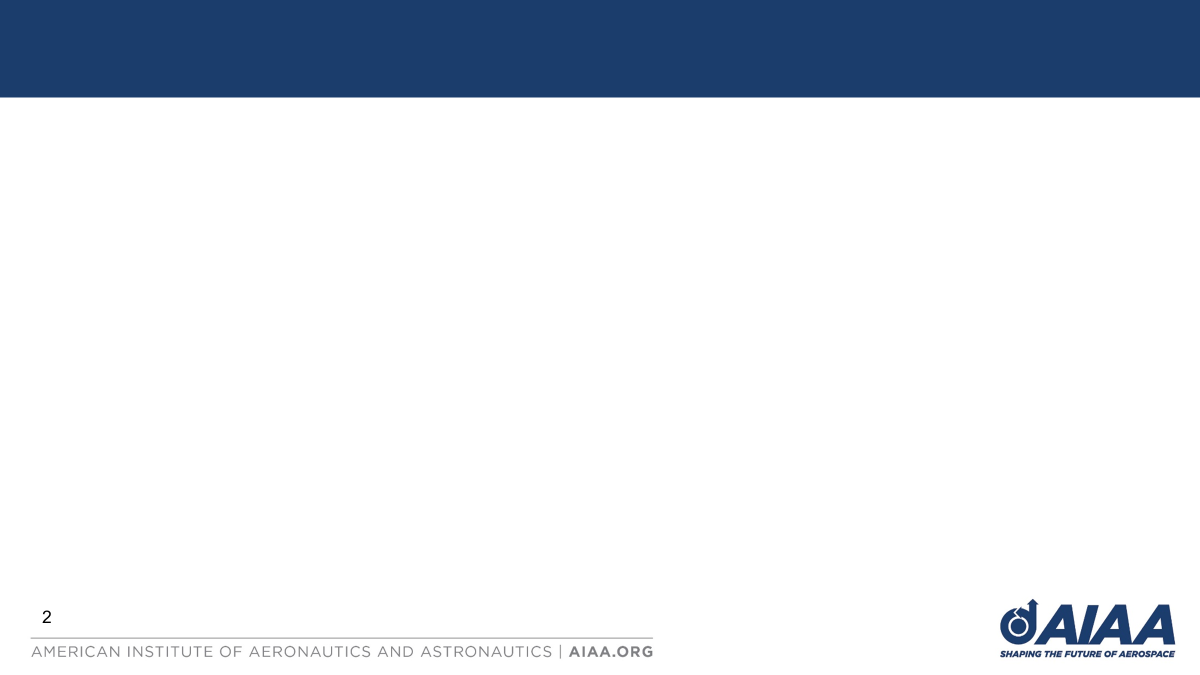 Airfoil Models
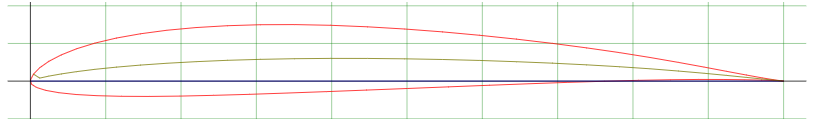 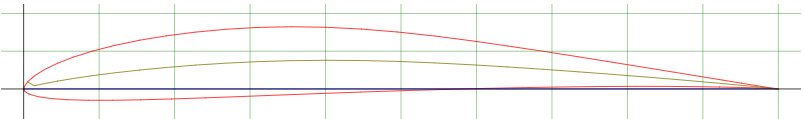 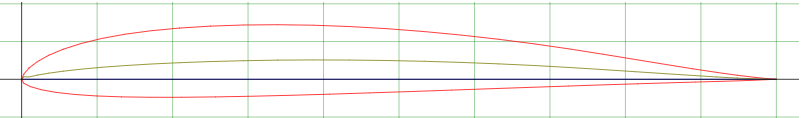 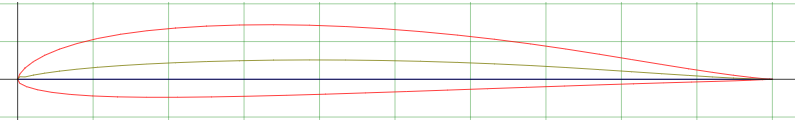 Source
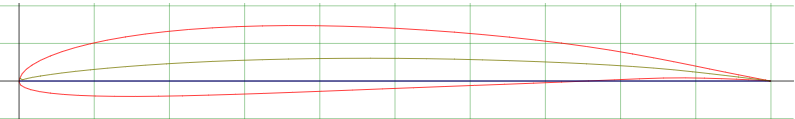 14
[Speaker Notes: Add a chart before this showing all five airfoils]
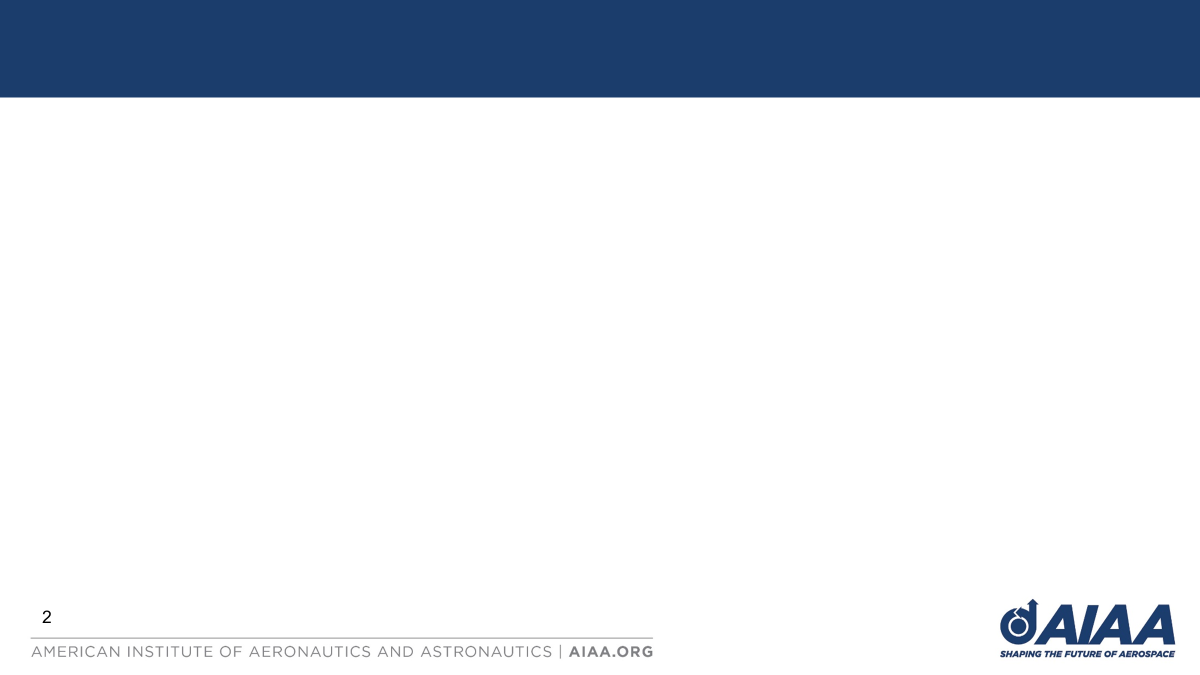 Airfoil Data Interpolation
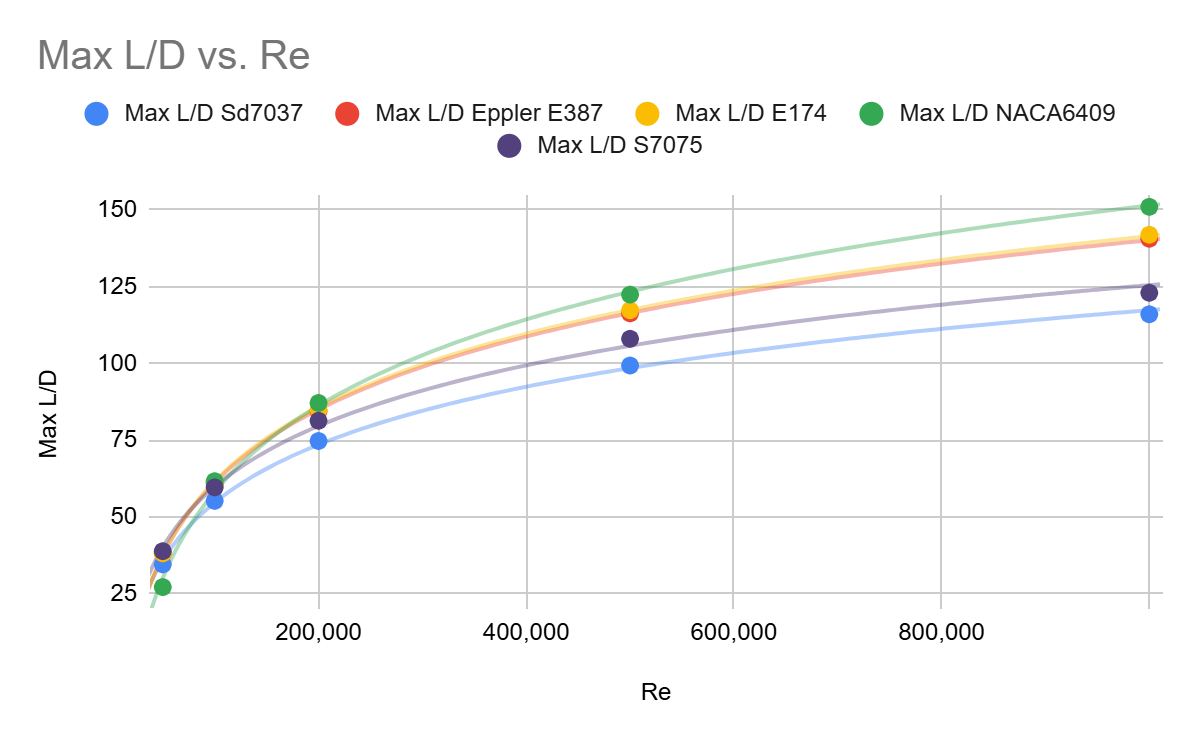 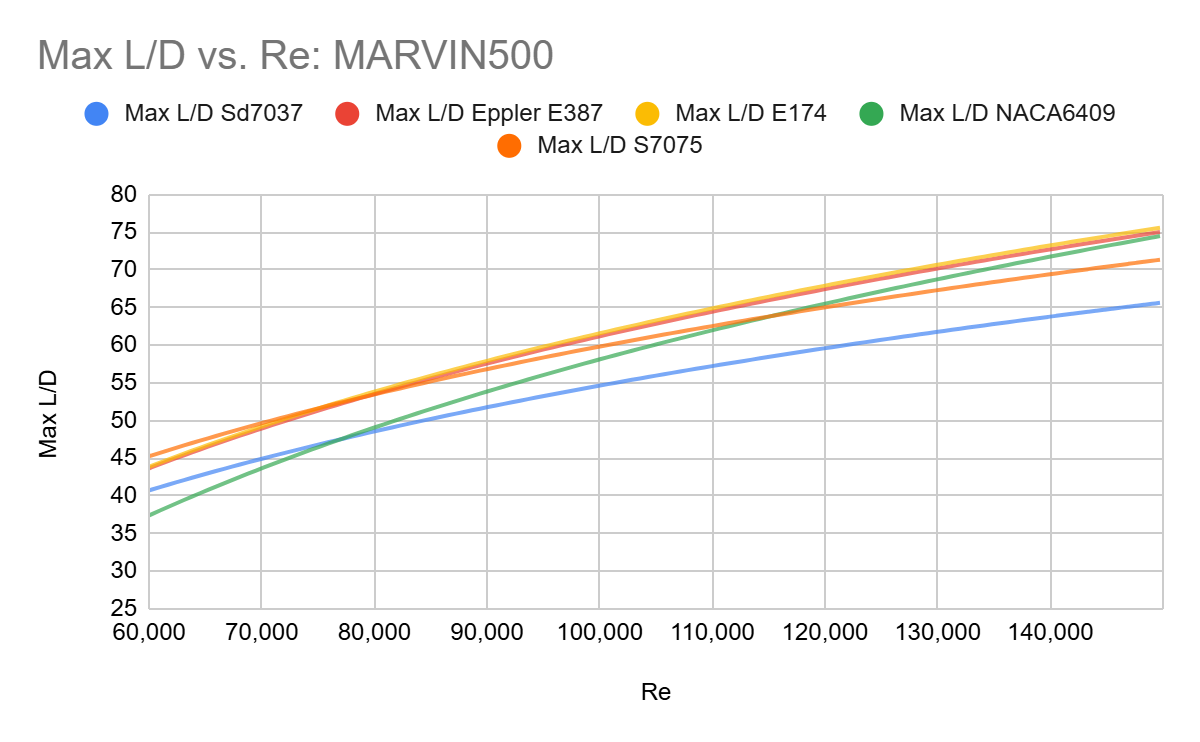 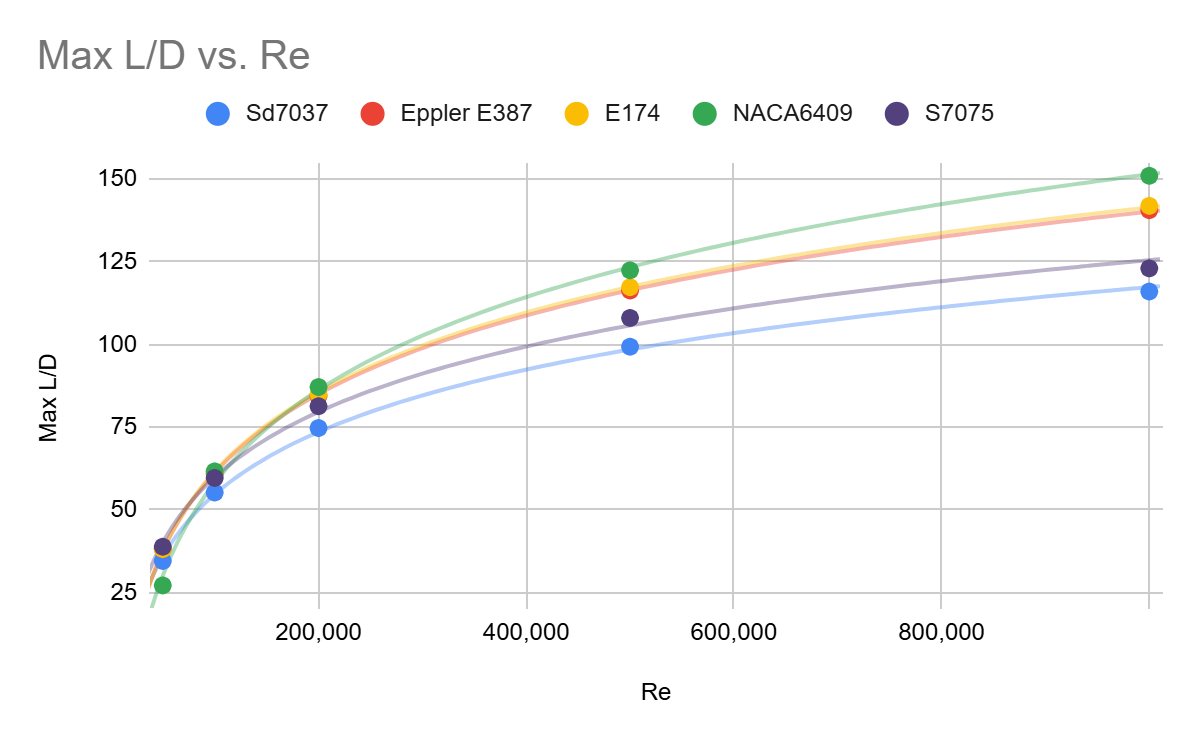 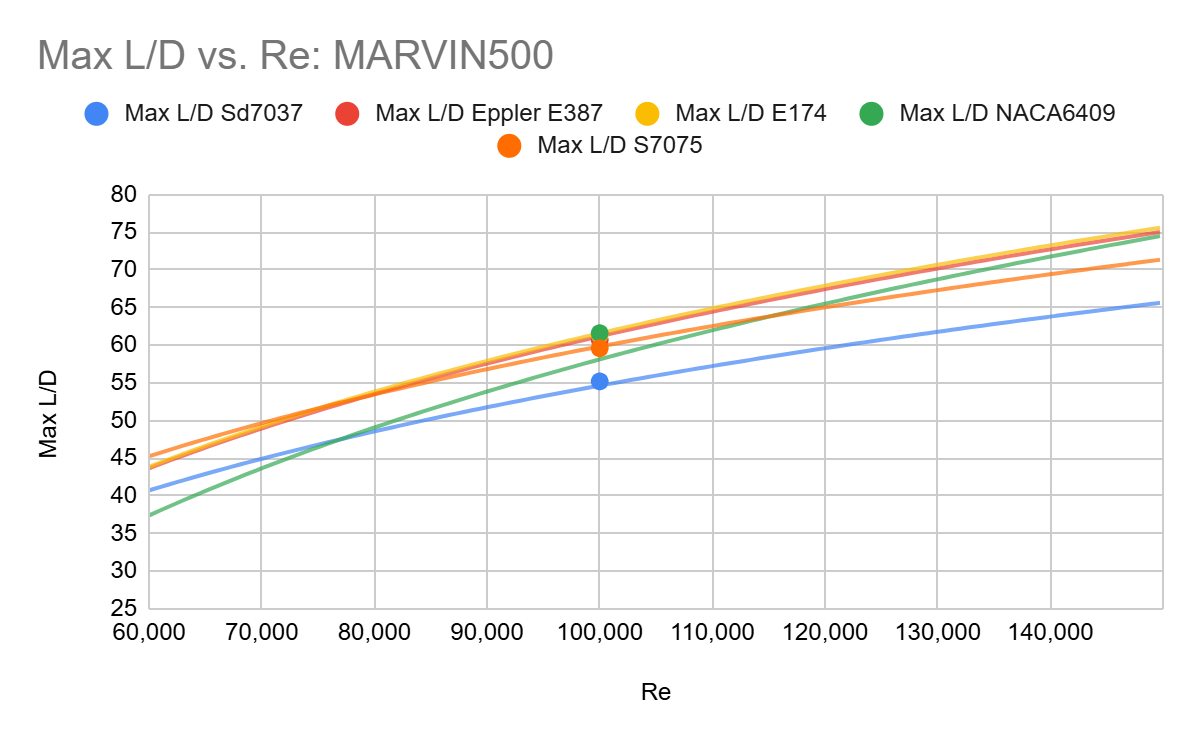 Source
14
[Speaker Notes: Add a chart before this showing all five airfoils]
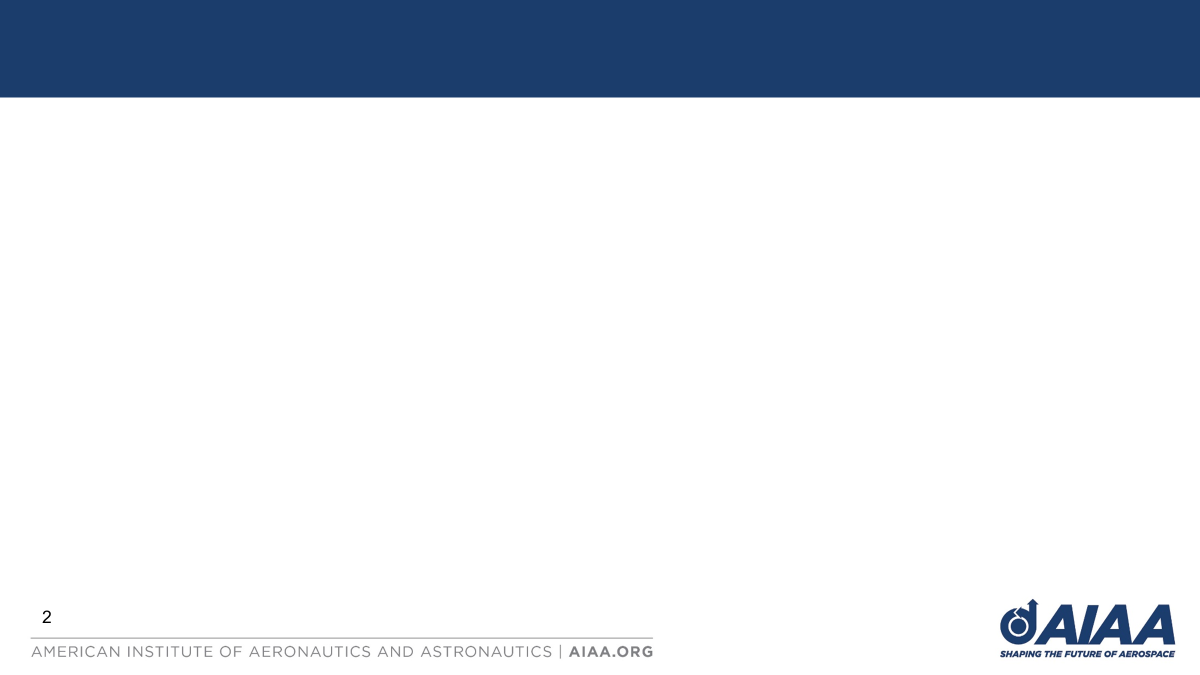 Airfoil Data Interpolation: MARVIN500
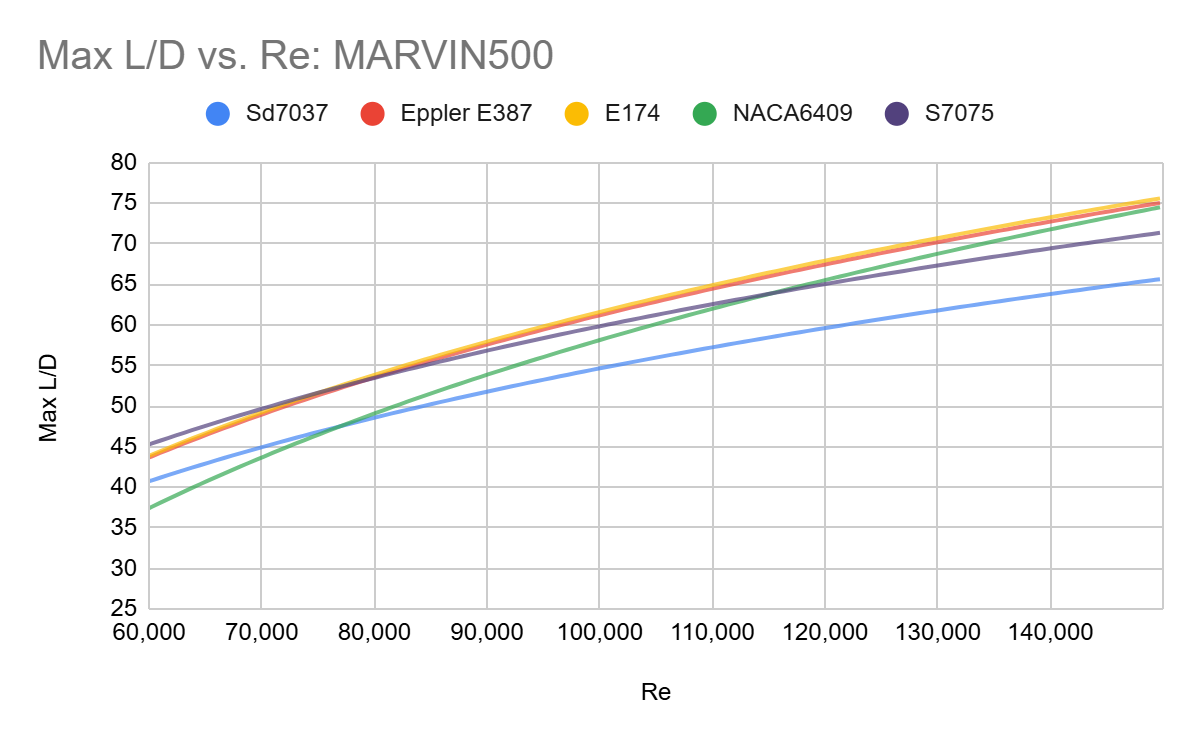 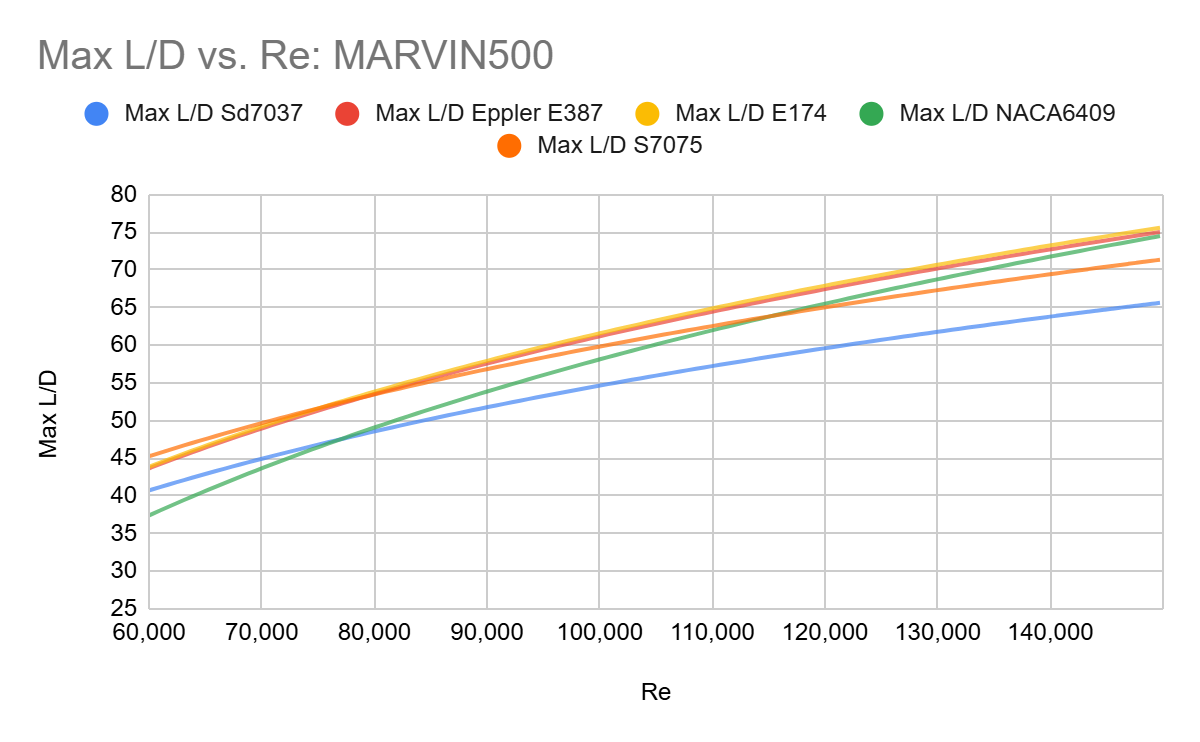 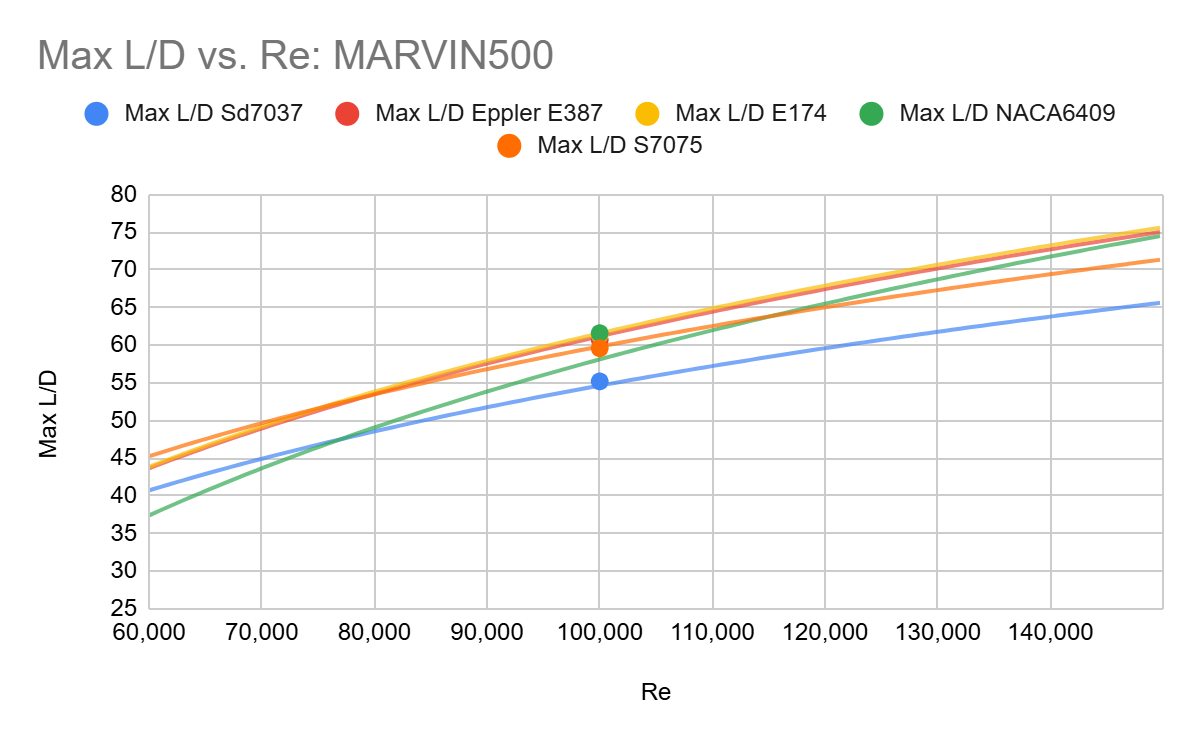 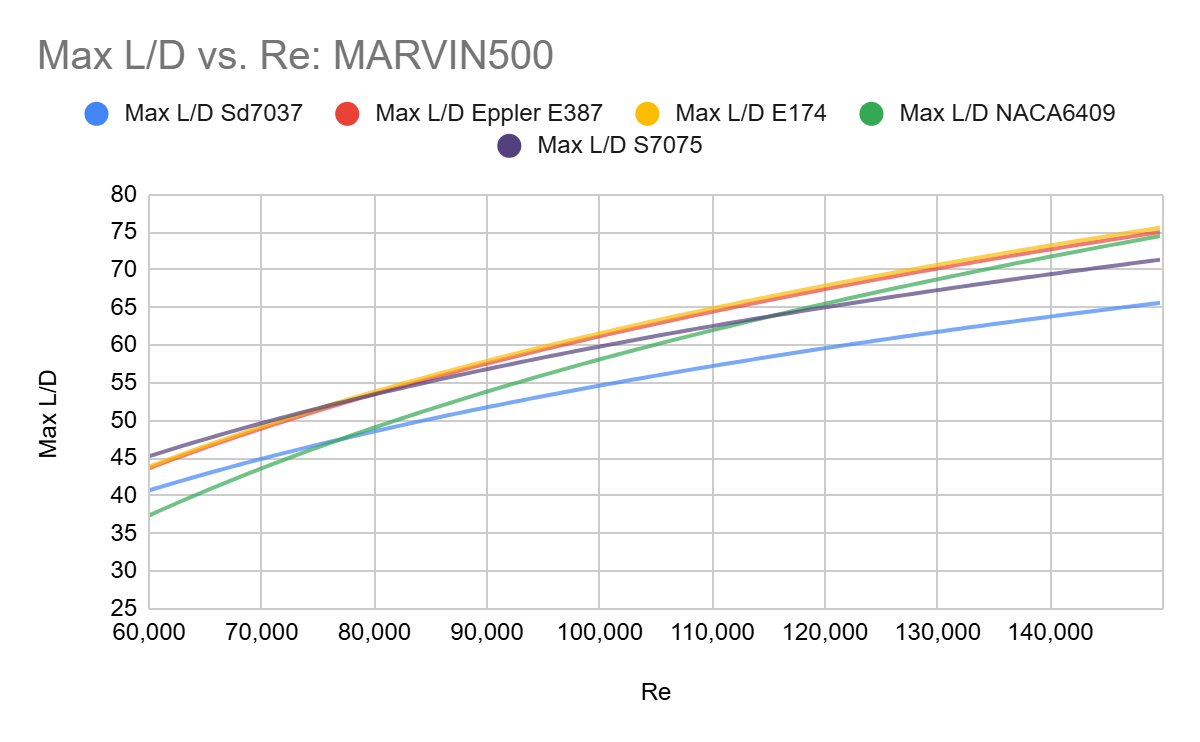 Source
14
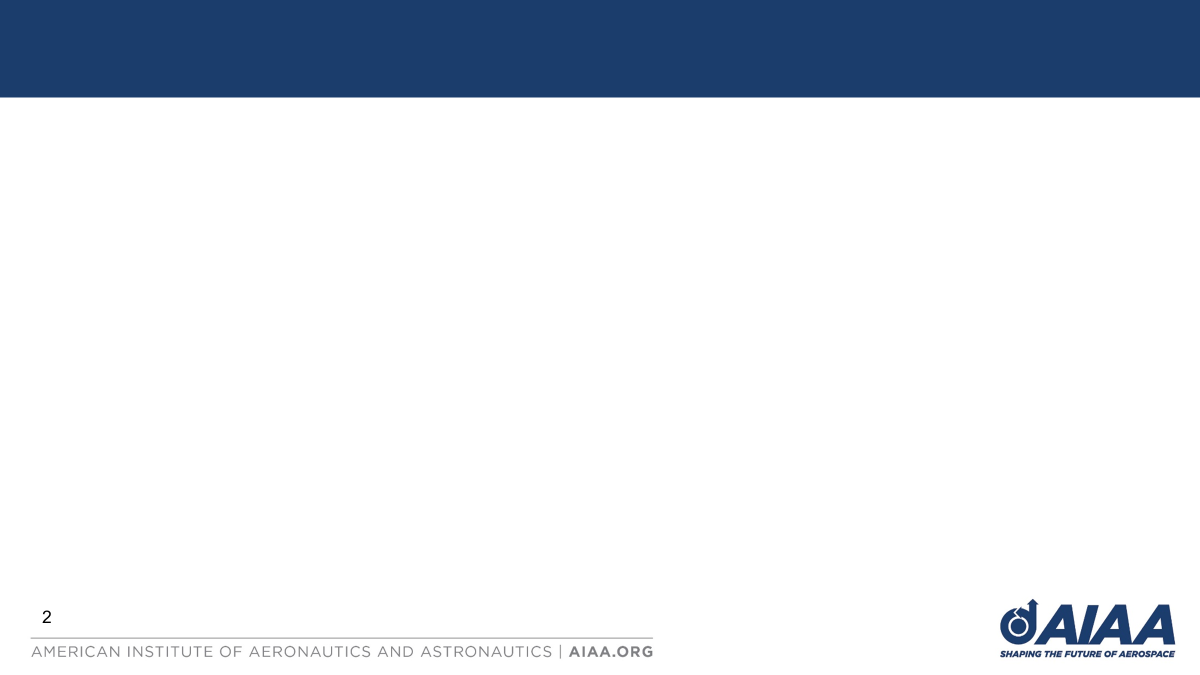 Airfoil Data Interpolation: MARVIN5K
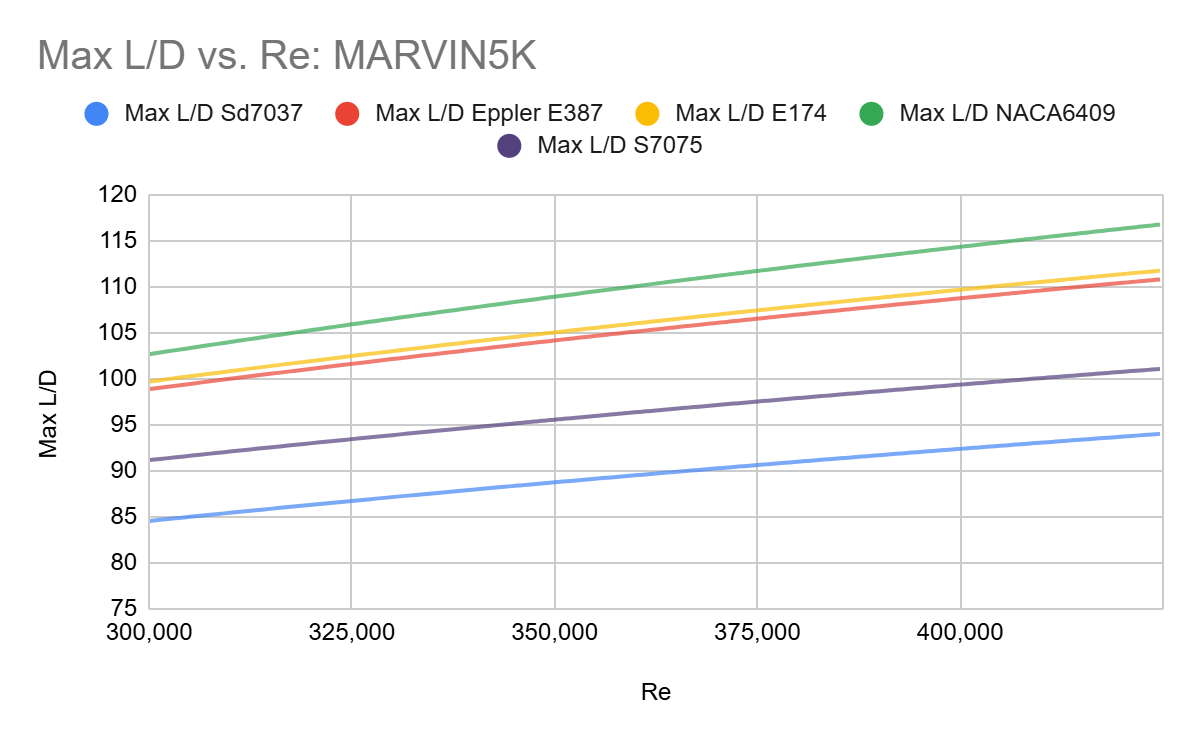 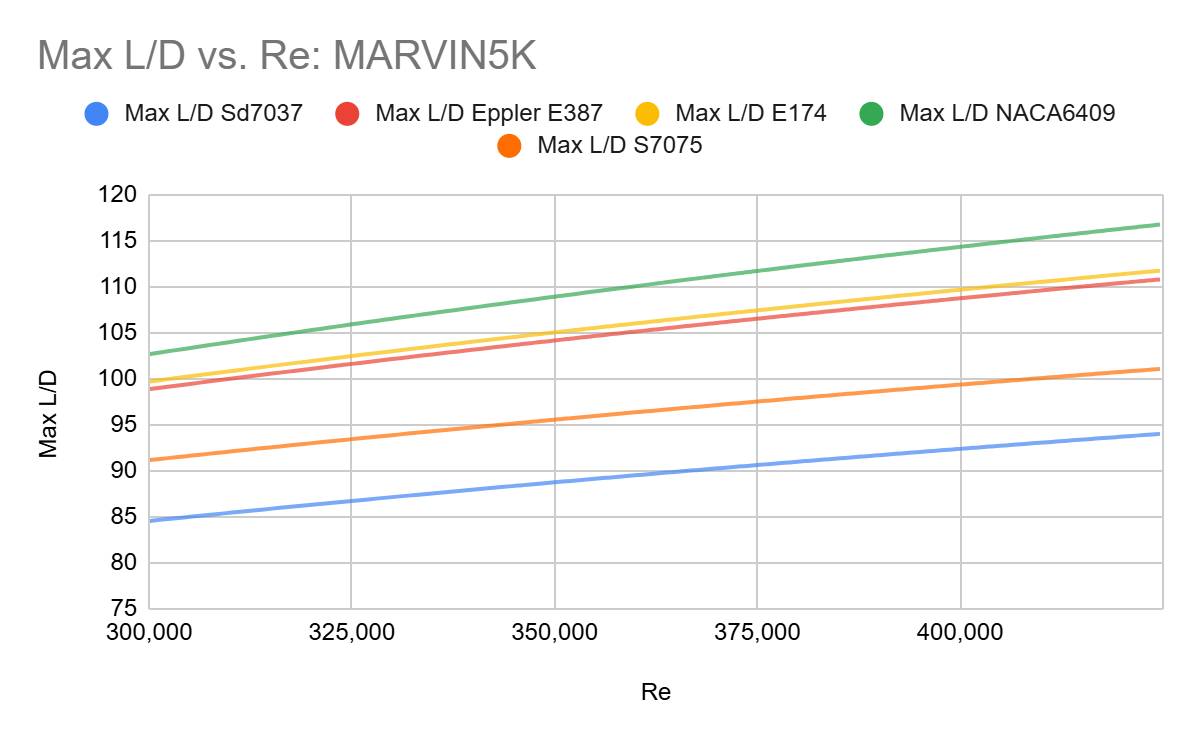 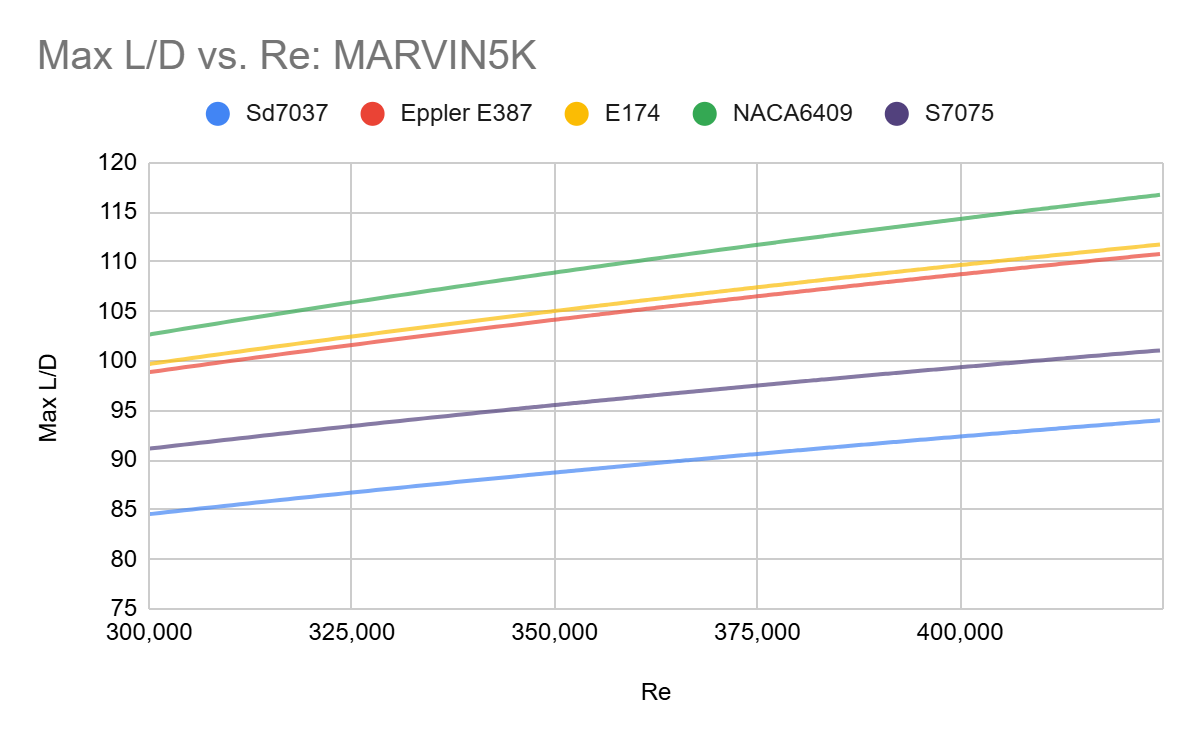 Source
14
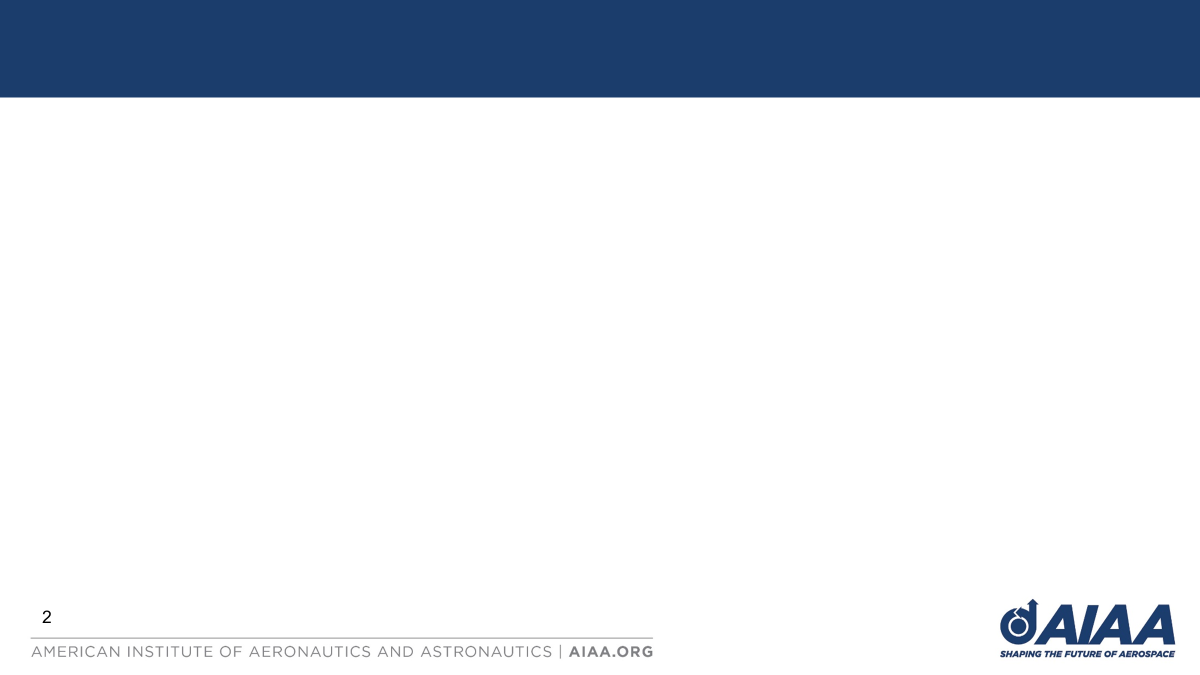 Airfoil Data Interpolation: MARVIN50K
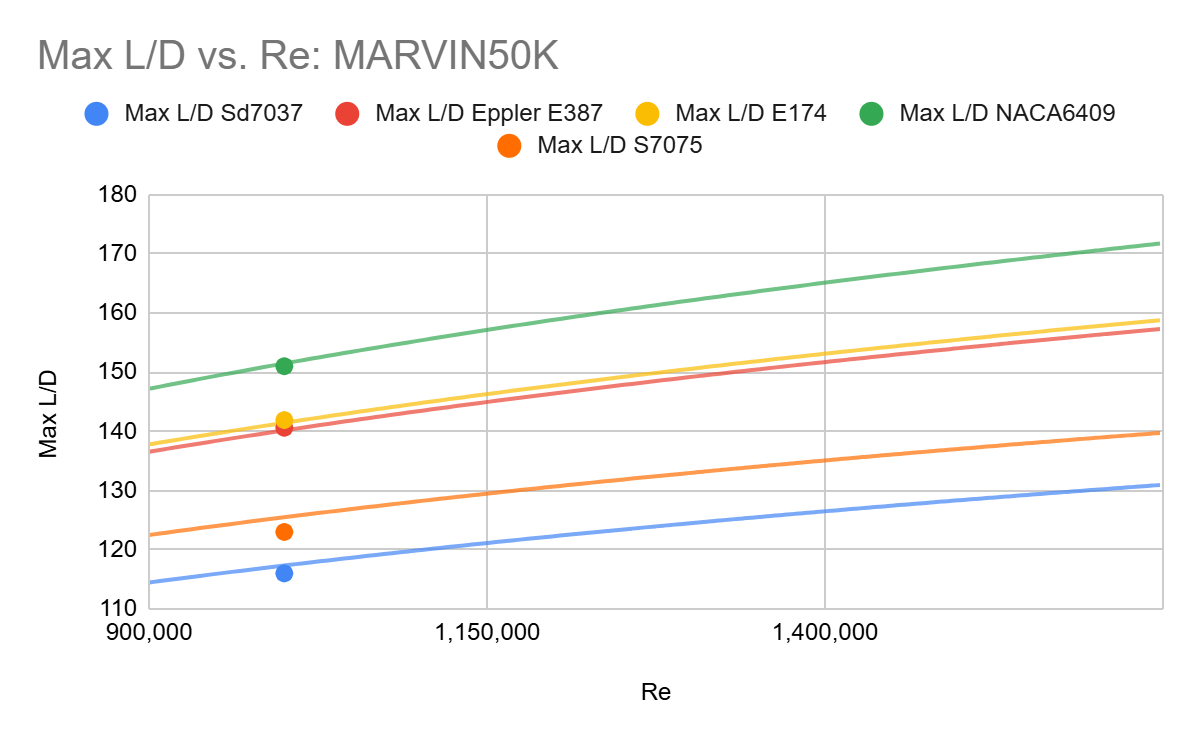 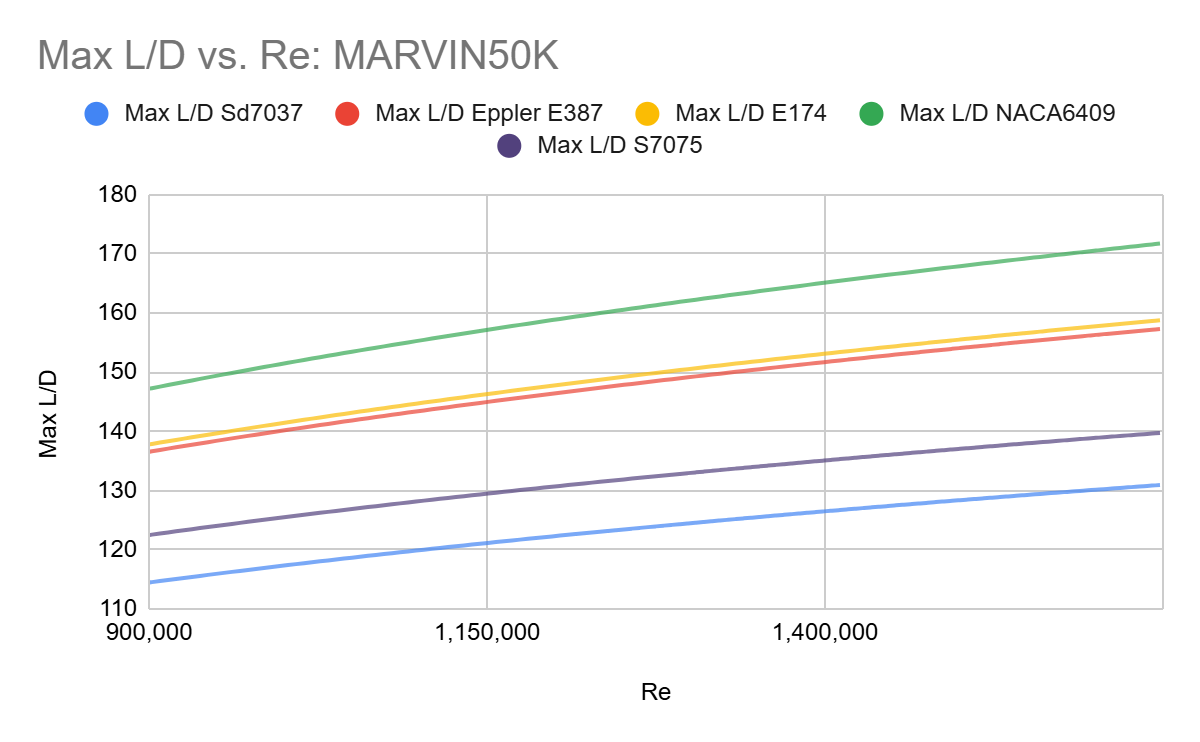 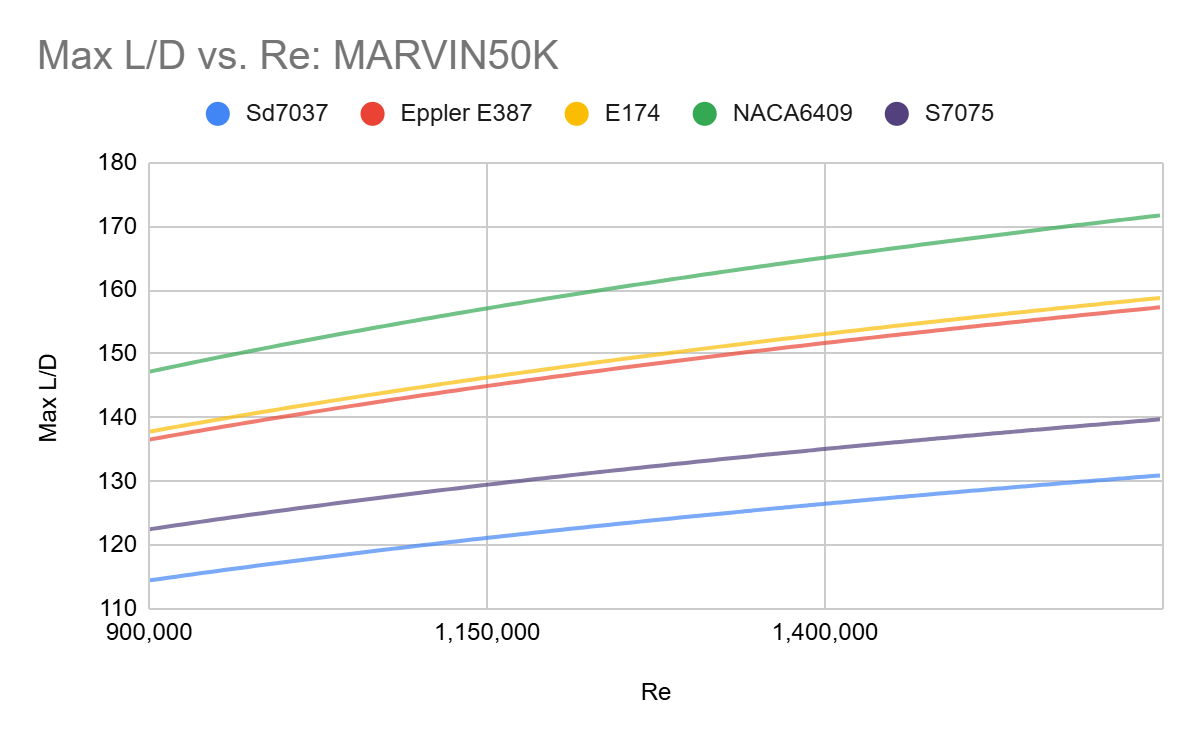 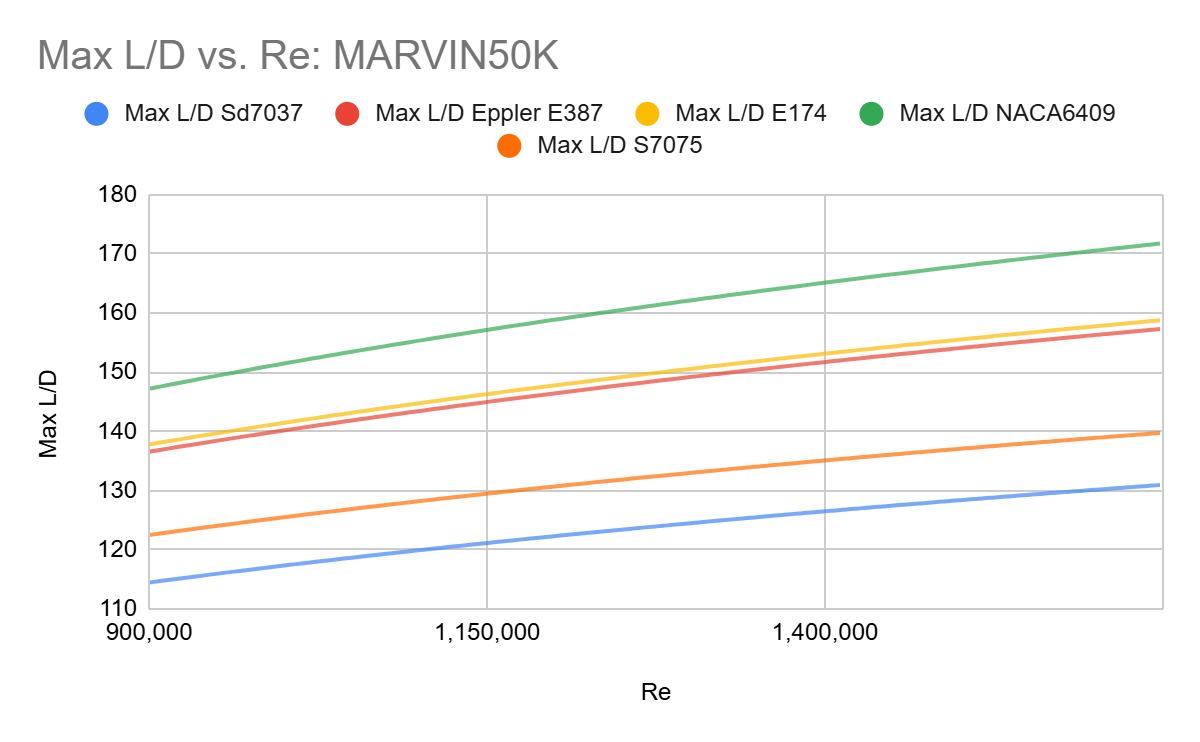 Source
14
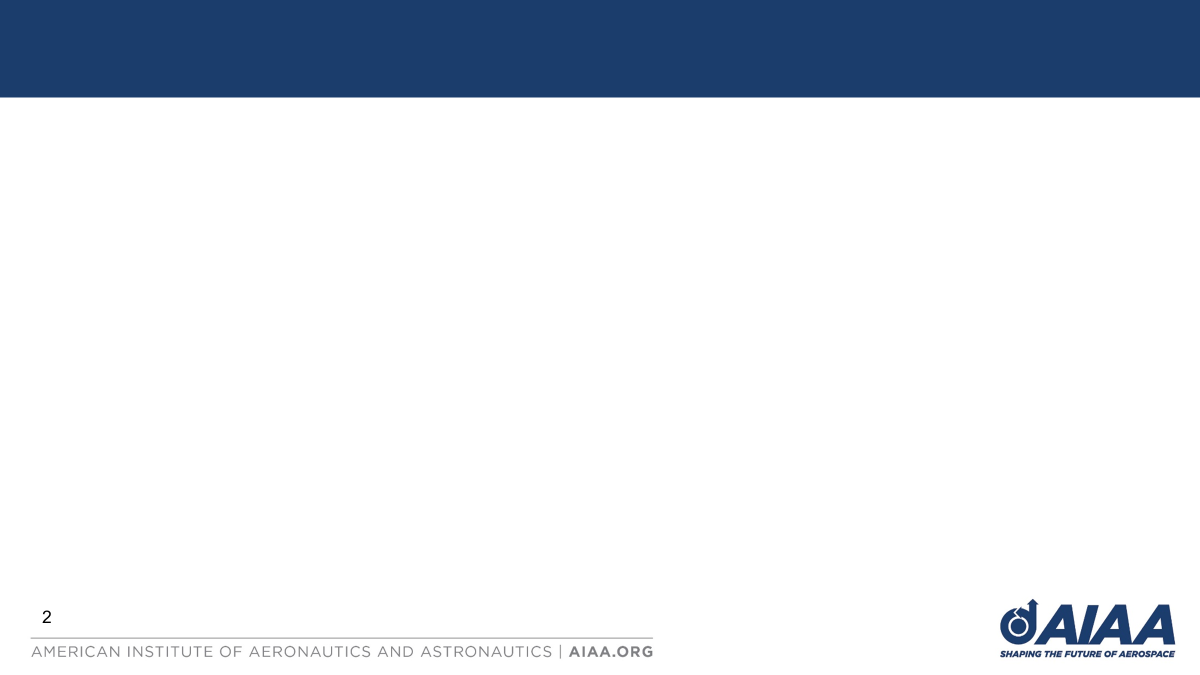 Airfoil Selection
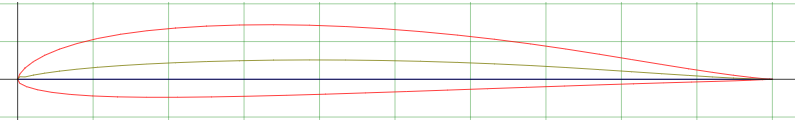 MARVIN5K: NACA6409; L/D = 110.60
MARVIN50K: NACA6409; L/D = 168.54
Data from airfoil database interpolated to find the L/D for aircraft based on its calculated Re
Data is tested and accurate; based on wind tunnel tests
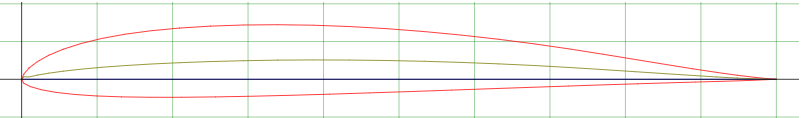 Source
15
MARVIN500: E174; L/D = 67.26
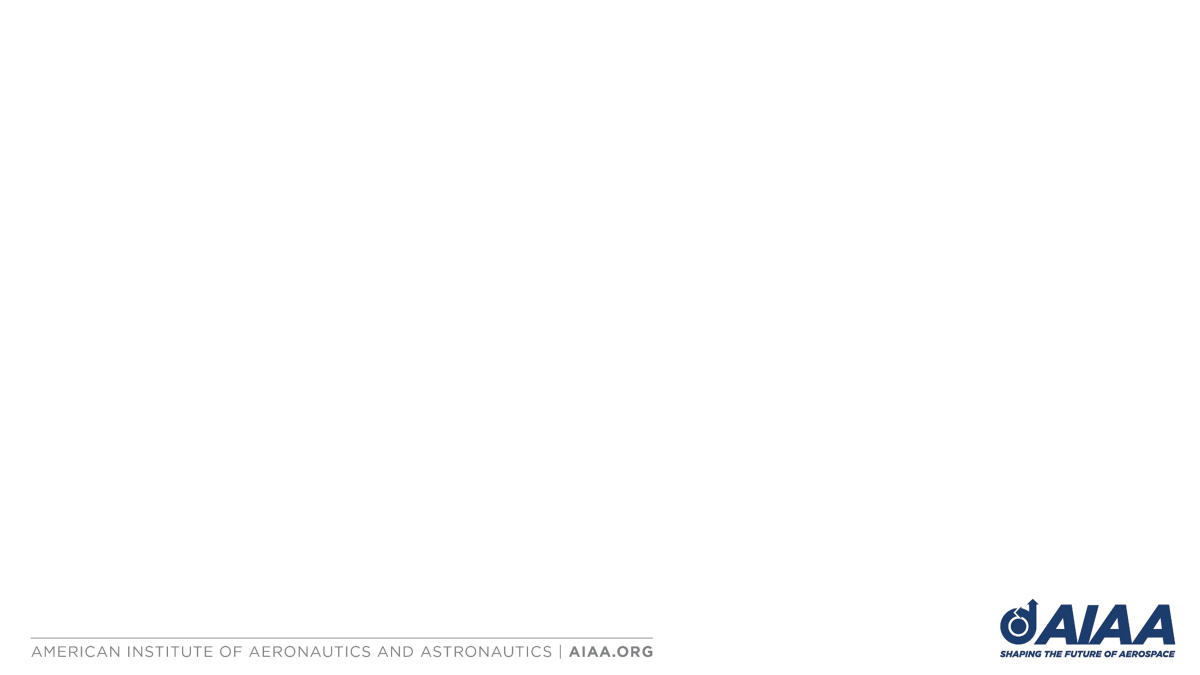 DSP2: CAD Modeling
MOS: Lift is greater than upper weight limit
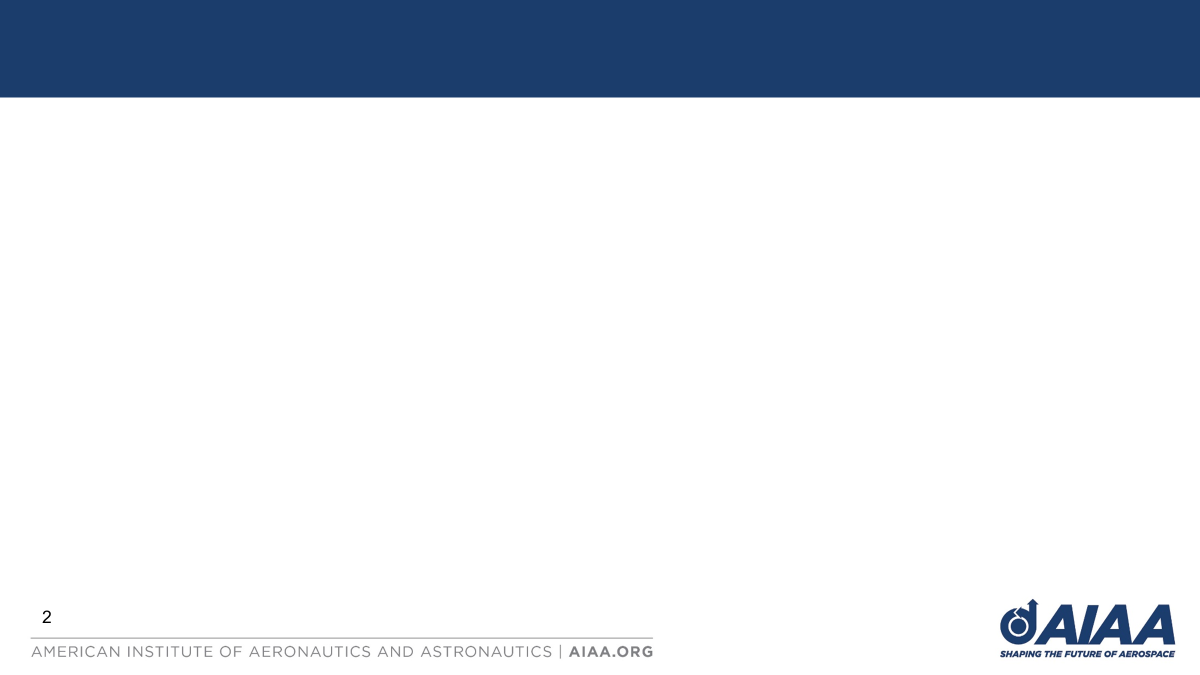 CAD Models - MARVIN500
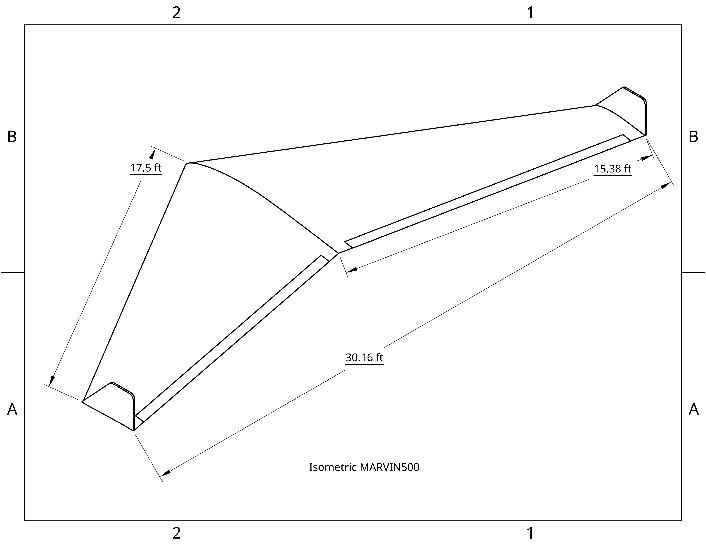 17
[Speaker Notes: Show just isometric]
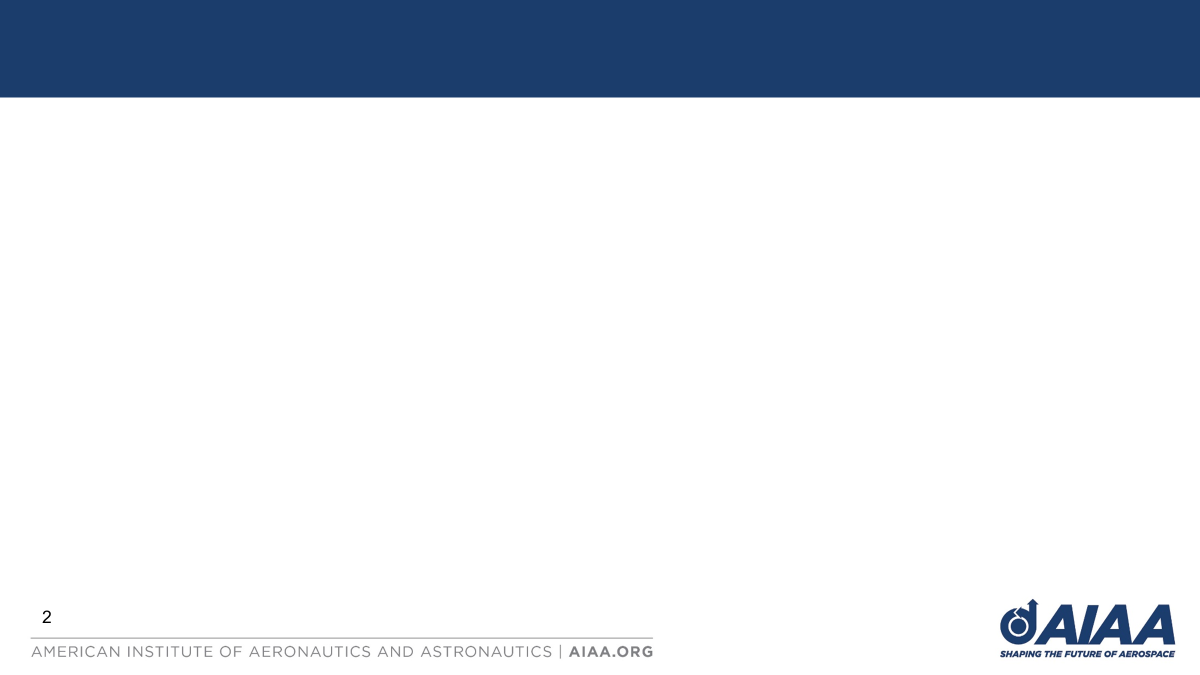 CAD Models - MARVIN5K
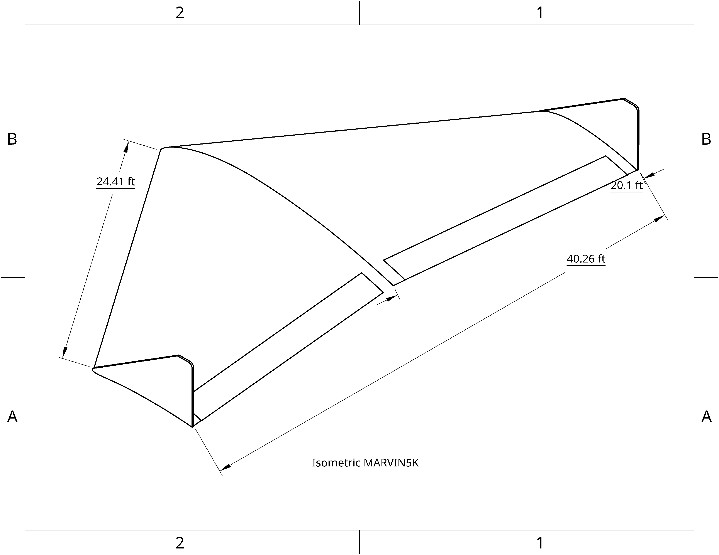 18
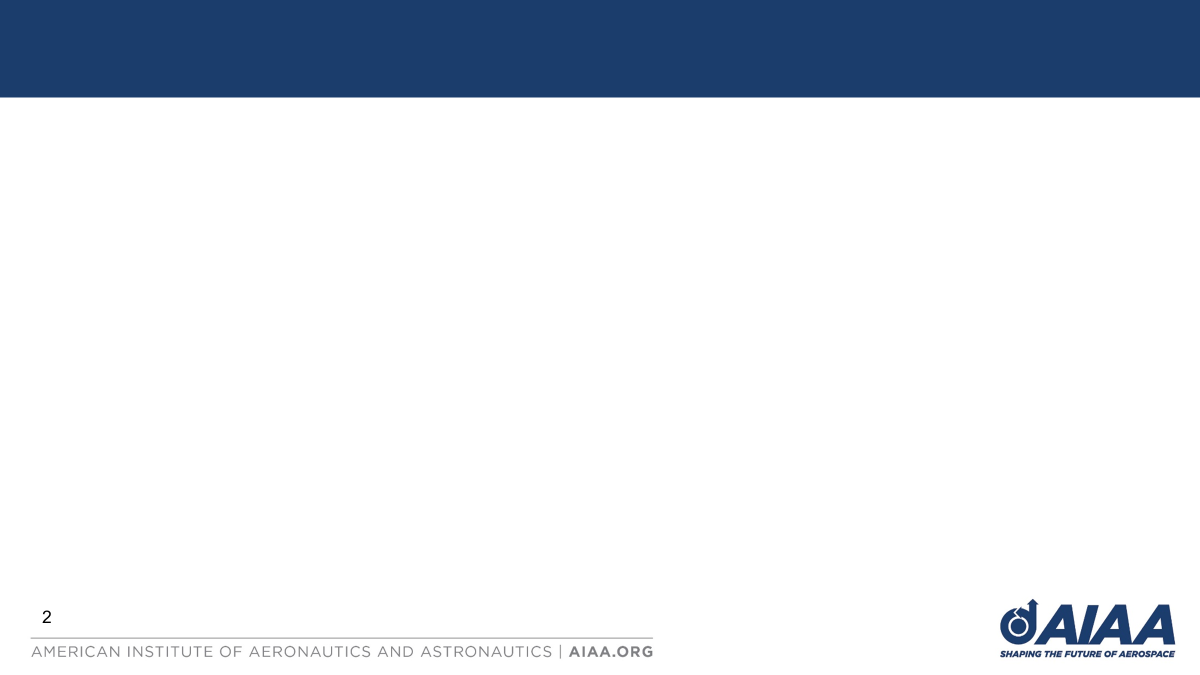 CAD Models - MARVIN50K
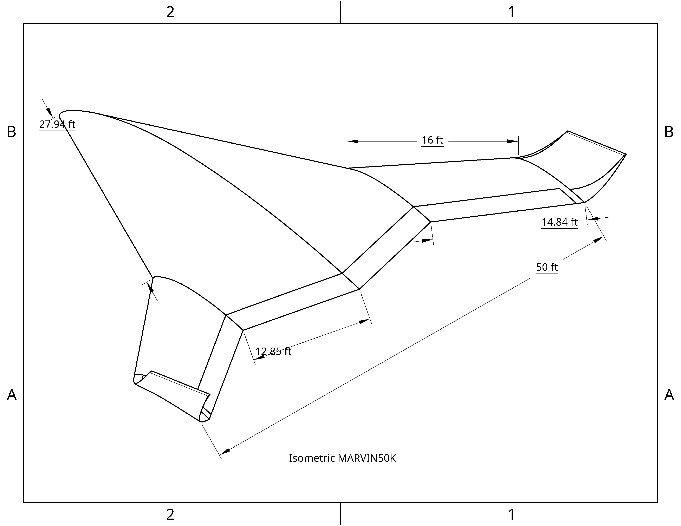 19
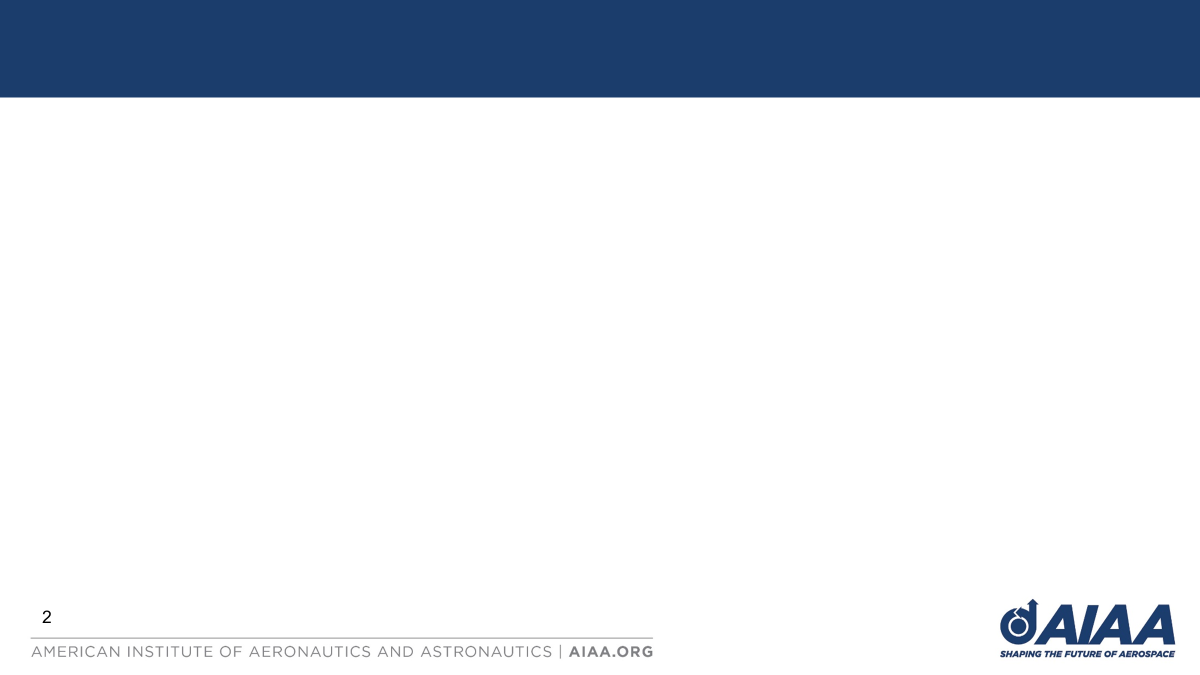 CFD Simulation Results
Parameters:
Mars Environment, Gravity: 3.73 m/s2, Altitude: 2km, Initial velocity = cruise speed in x-direction
Average Lift and Average Drag values taken into consideration
Up to 300 iterations of CFD calculations per aircraft
20
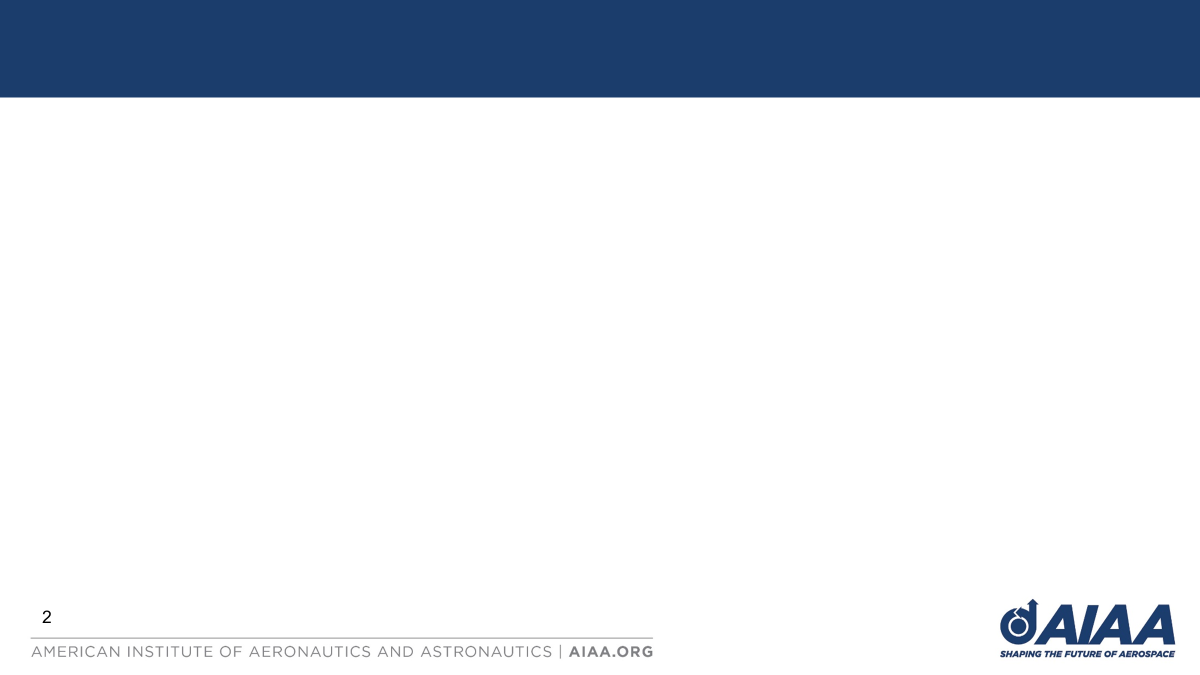 Conclusions and Implications
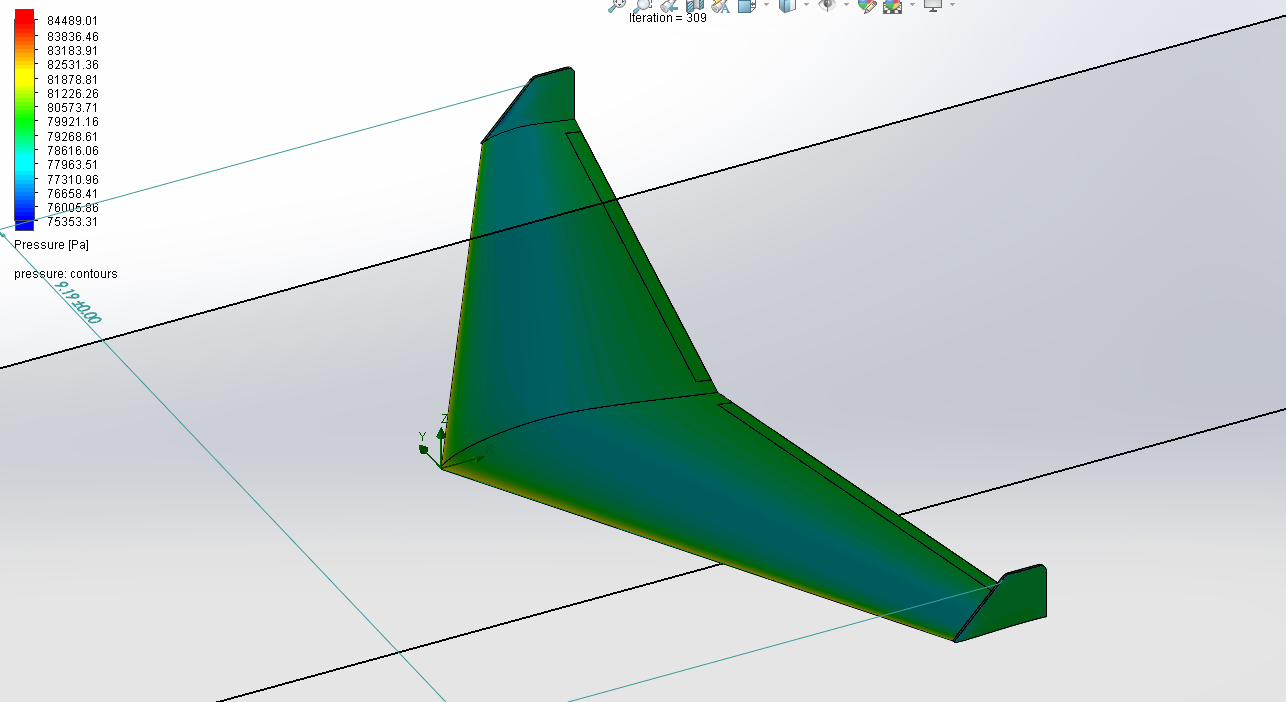 Future Work
Conclusions & Implications
Velocity & pressure plots

Comparison to traditional aircraft

Dimensional Analysis

Configuration layout

Prototyping & wind tunnel testing
Lift greater than upper limit of aircraft’s weight on Mars for all models

MARVIN models have the potential to fly on Mars

 High-level MARVIN models can be integrated into future missions
Pressure Plot for MARVIN500
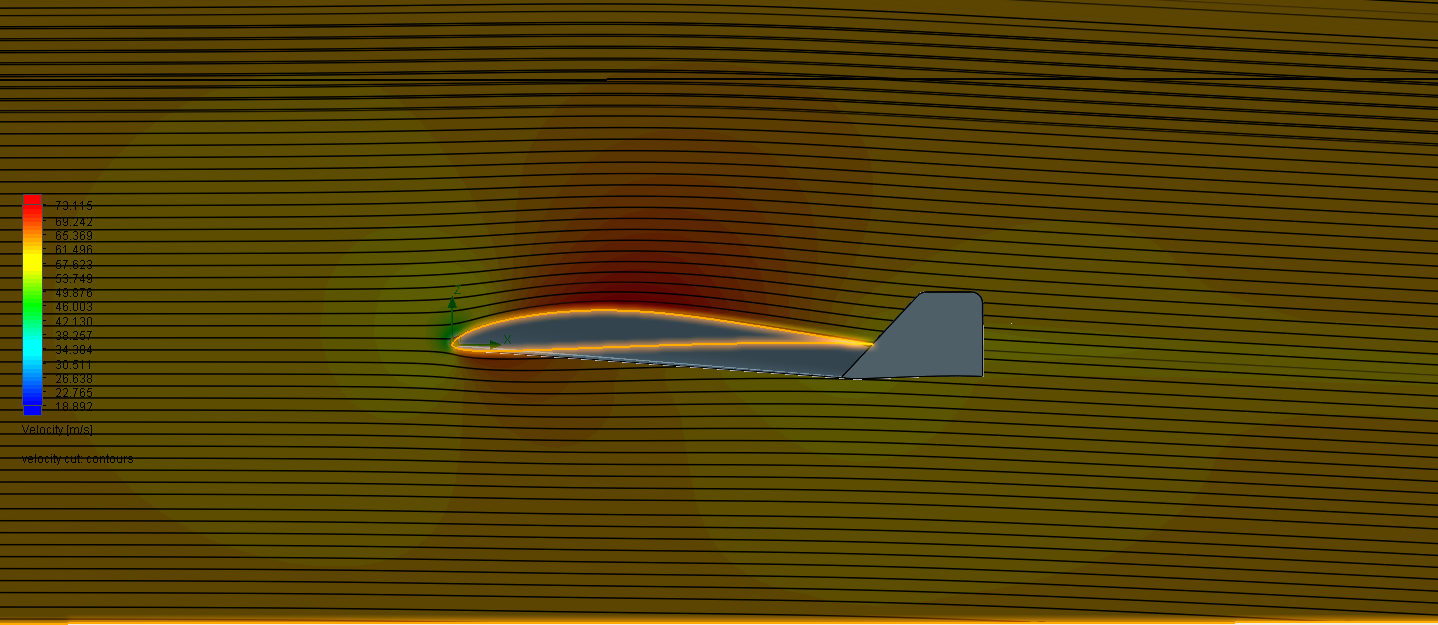 Velocity Plot for MARVIN500
21
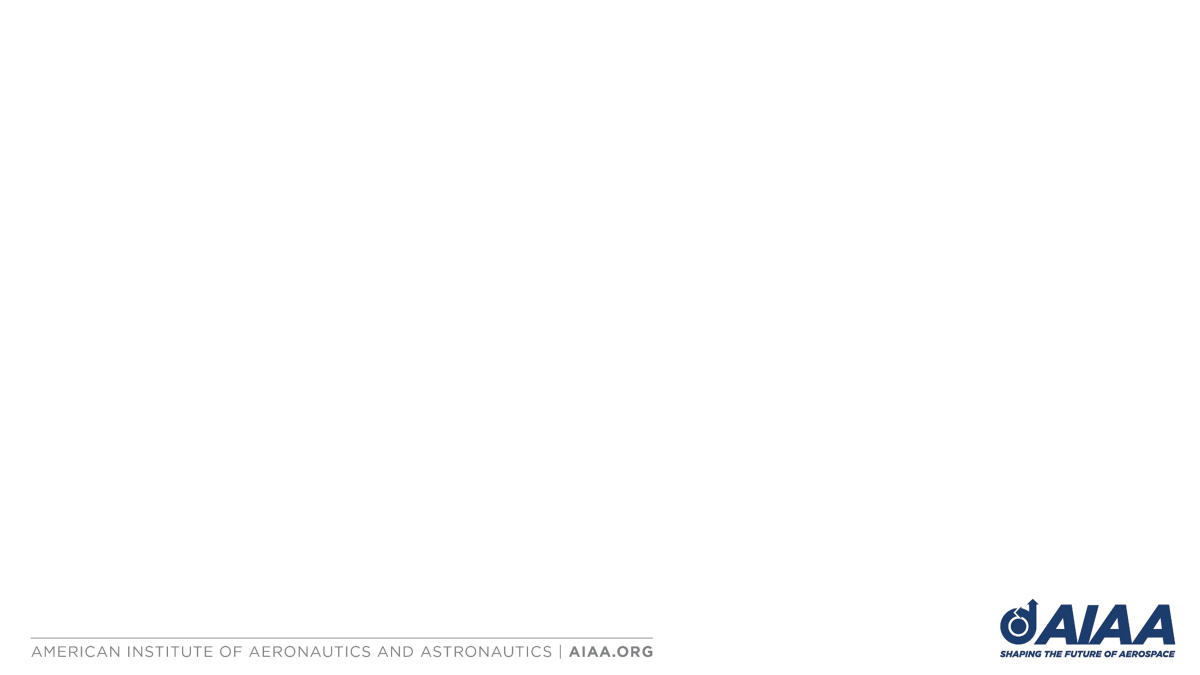 Questions?
Thank you!
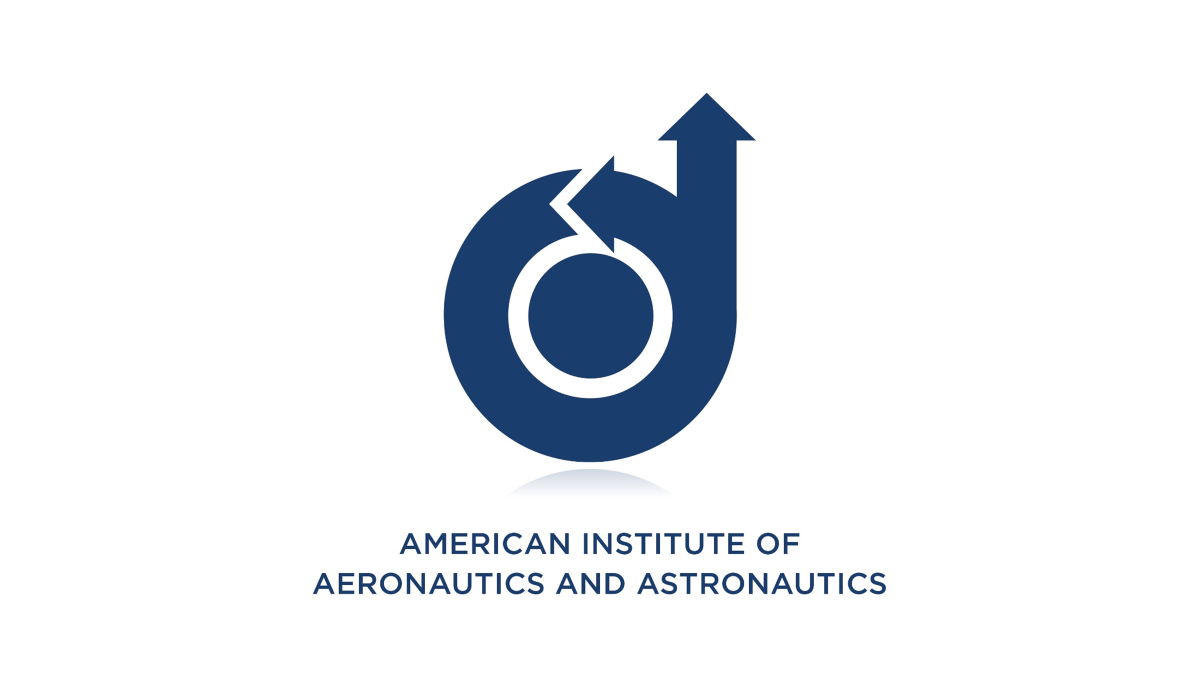 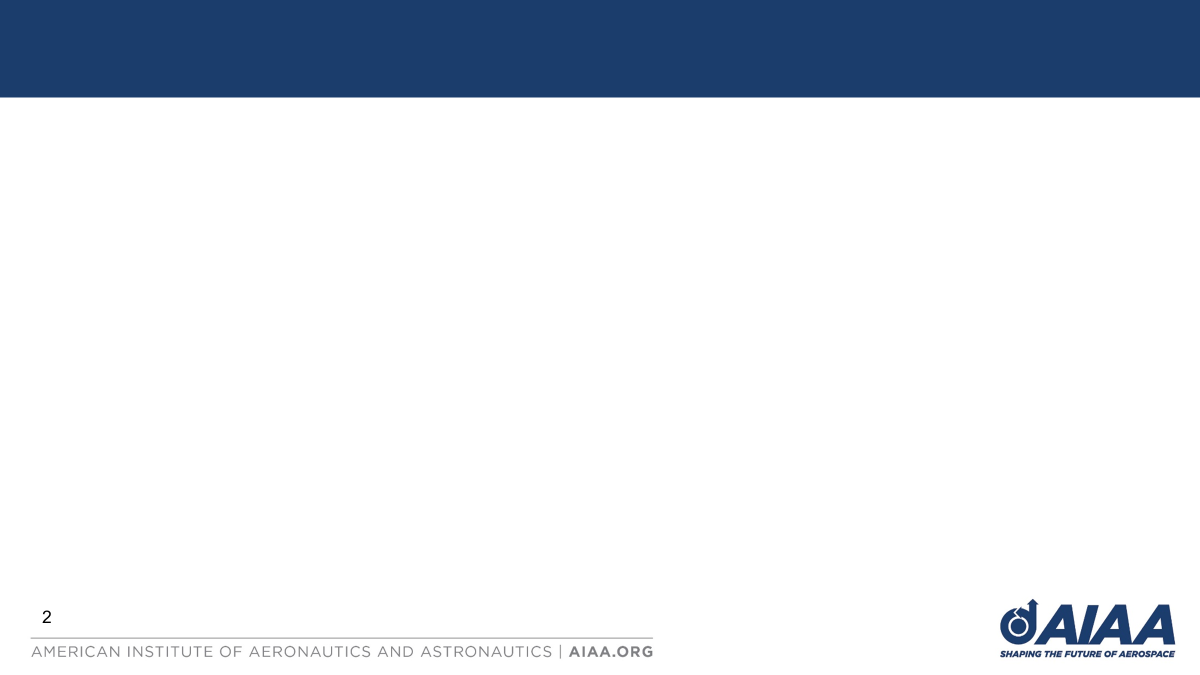 References
Airfoil tools. (2019). Airfoiltools.com. Retrieved August 27, 2024 from https://airfoiltools.com
Airfoil tools: CLARK Y. (2019). Airfoiltools.com. Retrieved November 5, 2024 from http://airfoiltools.com/airfoil/details?airfoil=clarky-il
Airfoil tools: E174. (2019). Airfoiltools.com. Retrieved November 5, 2024 from http://airfoiltools.com/airfoil/details?airfoil=e174-il
Airfoil tools: E387. (2019). Airfoiltools.com. Retrieved November 5, 2024 from http://airfoiltools.com/airfoil/details?airfoil=e387-il
Airfoil tools: NACA 0012-34. (2019). Airfoiltools.com. Retrieved November 5, 2024 from http://airfoiltools.com/airfoil/details?airfoil=naca001234-il
Airfoil tools: NACA6409. (2019). Airfoiltools.com. Retrieved November 5, 2024 from http://airfoiltools.com/airfoil/details?airfoil=n6409-il
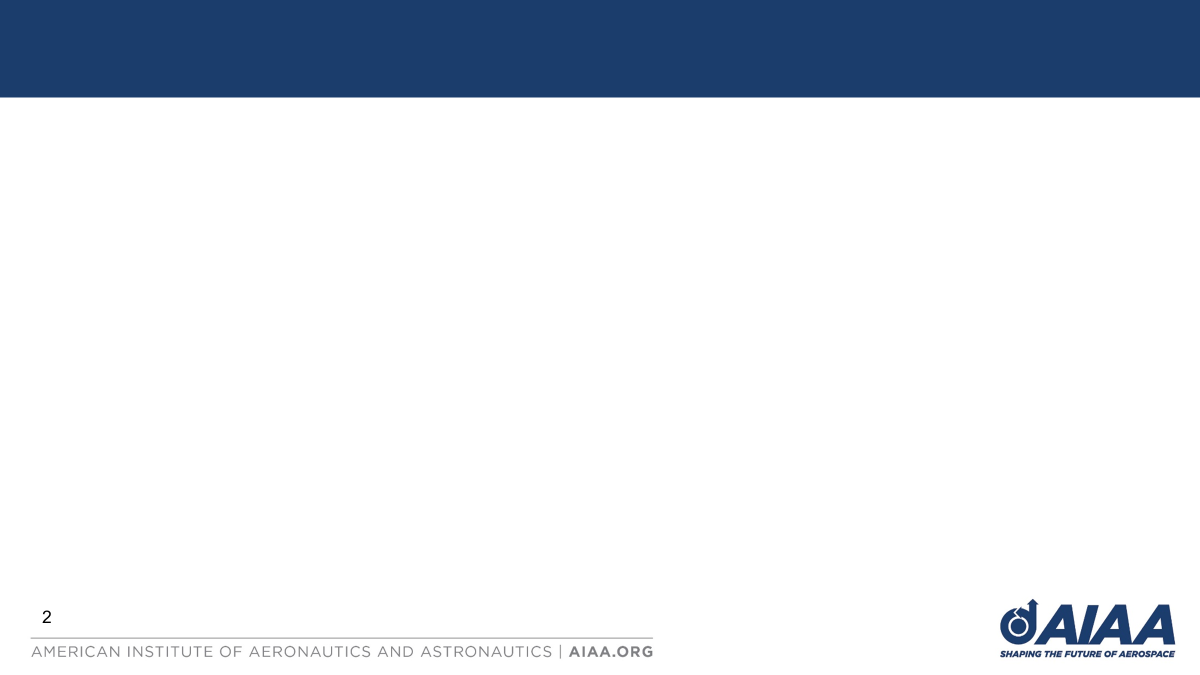 References
Airfoil tools: NASA SC(2)-0518. (2019). Airfoiltools.com. Retrieved November 5, 2024 from http://airfoiltools.com/airfoil/details?airfoil=sc20518-il
Airfoil tools: S3014-095-85. (2019). Airfoiltools.com. Retrieved November 5, 2024 from http://airfoiltools.com/airfoil/details?airfoil=s3014-il
Airfoil tools: S7075. (2019). Airfoiltools.com. Retrieved November 5, 2024 from http://airfoiltools.com/airfoil/details?airfoil=s7075-il
Airfoil tools: SA7035. (2019). Airfoiltools.com. Retrieved November 5, 2024 from http://airfoiltools.com/airfoil/details?airfoil=sa7035-il
Airfoil tools: Sd7037. (2019). Airfoiltools.com. Retrieved November 5, 2024 from http://airfoiltools.com/airfoil/details?airfoil=sd7037-il
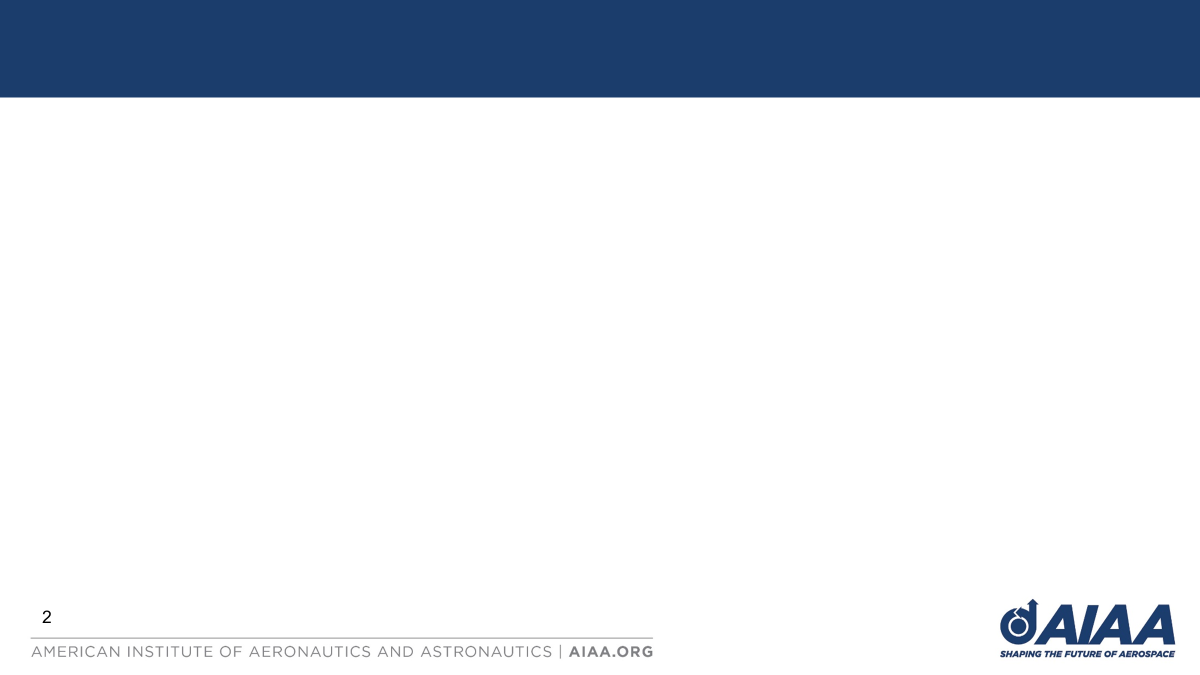 References
Airforce Technology. (2003, May 13). X-45 J-UCAV (Joint Unmanned Combat Air System). Airforce Technology. https://www.airforce-technology.com/projects/x-45-ucav/
Ansys. (n.d.). Quality assurance. Retrieved October 29, 2024 from https://www.ansys.com/company-information/quality-assurance
Bridgeman, L. (1947). Jane’s all the world’s aircraft 1974. Sampson Low, Marston, & Co.
Brown, D. (1970). Miles aircraft since 1925. Putnam.
Creech, G. (2013, April 17). X-48 research: All good things must come to an end. Nasa.gov. https://www.nasa.gov/centers-and-facilities/armstrong/x-48-research-all-good-things-must-come-to-an-end/
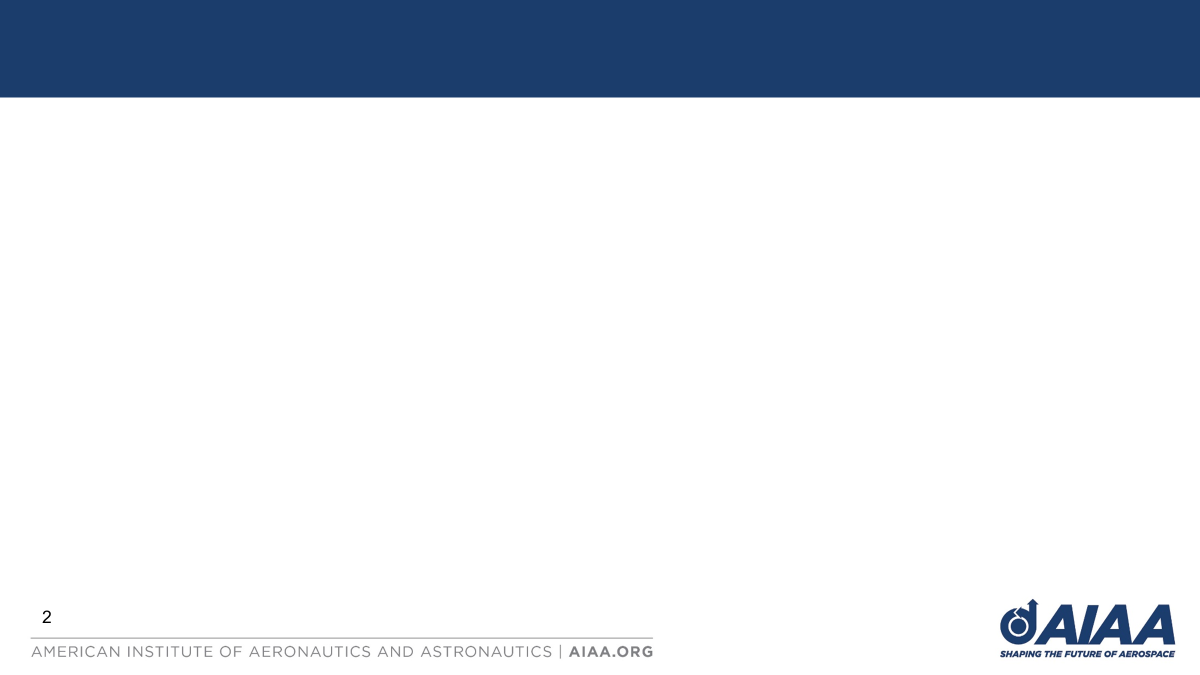 References
Estes, A. (2013, February 6). The future of drone warfare is scary. The Atlantic Wire. https://web.archive.org/web/20131111073443/http://www.theatlanticwire.com/technology/2013/02/future-drone-warfare-is-frightening/61884/
First flight of the Elbit Systems Hermes 900 UAV - Defense update. (2009, December 9). Defense Update: - Military Technology & Defense News. https://defense-update.com/20091209_first-flight-hermes-900-uav.html
Fujita, K., Luong, R., Nagai, H., & Asai, K. (2012). Conceptual design of Mars airplane. Transactions of the Japan Society for Aeronautical and Space Sciences, Aerospace Technology Japan, 10(28), 5–10. https://doi.org/10.2322/tastj.10.te_5
Gelzer, C. (2010, February 11). X-48B blended wing body - NASA. Nasa.gov. https://www.nasa.gov/aeronautics/x-48b/
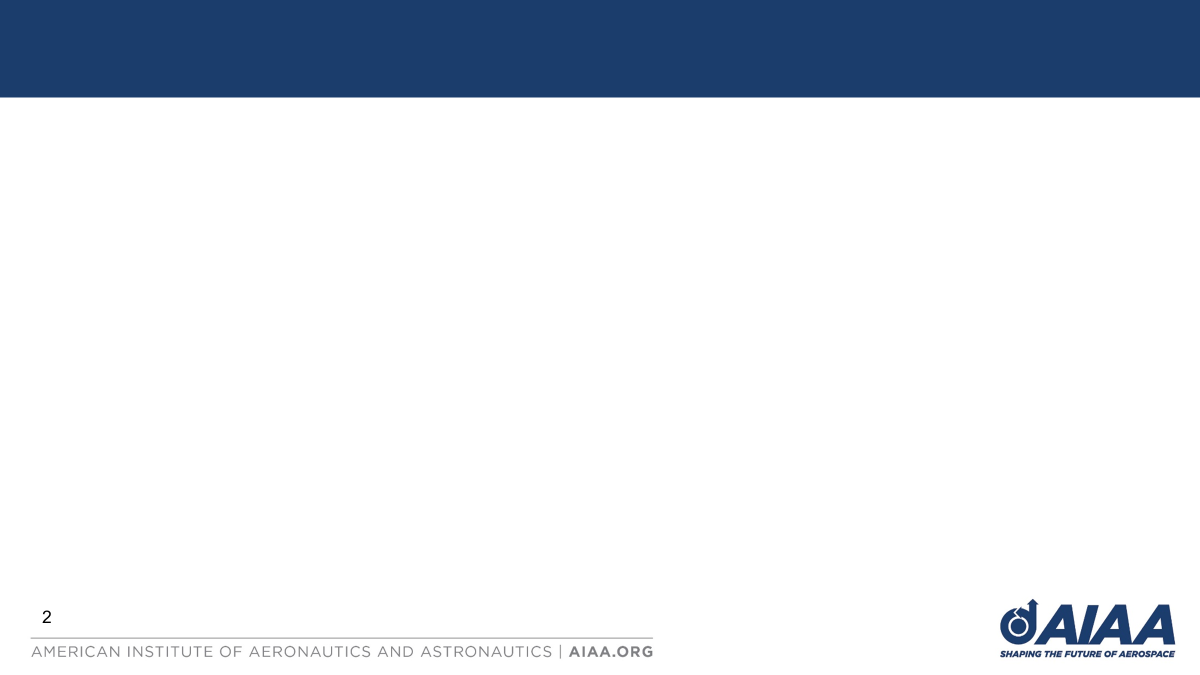 References
Hidaka, H., & Okamoto, M. (2014). An experimental study of triangular airfoils for mars airplane. Transactions of the Japan Society for Aeronautical and Space Sciences, 12(ists29), p. 21-27. https://doi.org/10.2322/tastj.12.pk_21
Jackson, P. (2000). Jane’s all the world’s aircraft, 2000-2001. Jane’s Information Group.
Kim, H. D. (2010, September 19). Distributed propulsion vehicles. International Congress of the Aeronautical Sciences. 27th International Congress of the Aeronautical Sciences, Nice, France. https://ntrs.nasa.gov/citations/20100036222
Leifsson, L. T., Ko, A., Mason, W. H., Schetz, J. A., Haftka, R. T., & Grossman, B. (2005). Multidisciplinary design optimization for a blended wing body transport aircraft with distributed propulsion. Aerospace Science and Technology, 25(1). https://doi.org/10.1016/j.ast.2011.12.004
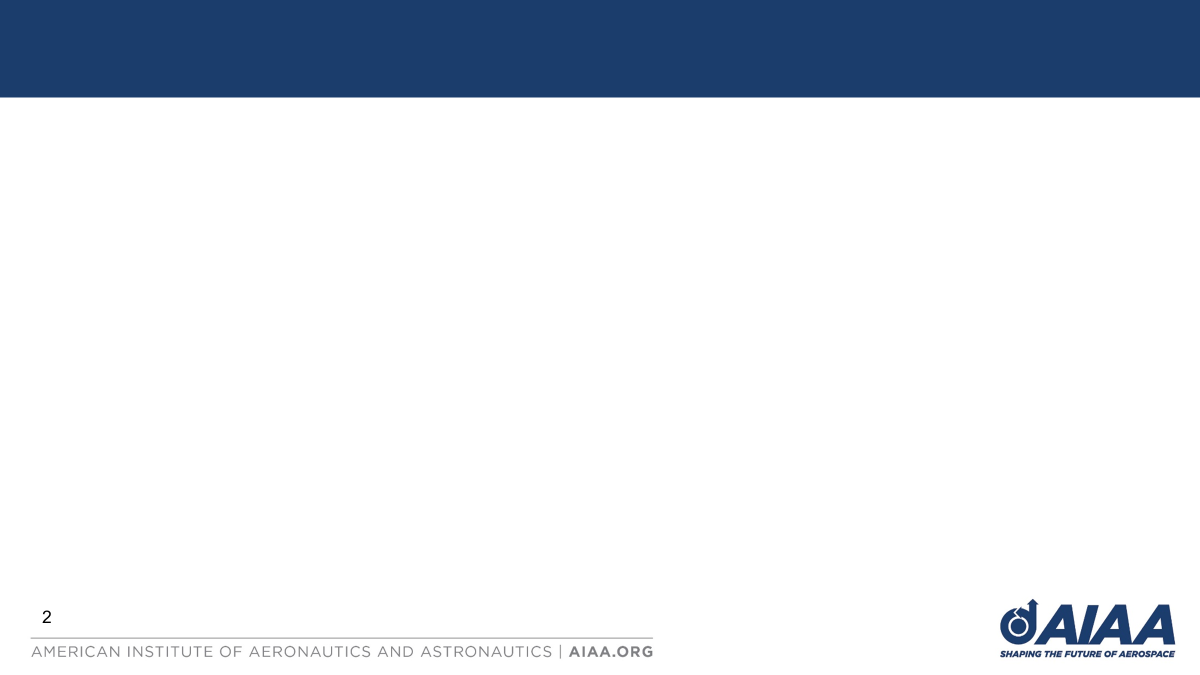 References
Lyu, Z., & Martins, J. R. R. A. (2014). Aerodynamic design optimization studies of a blended-wing-body aircraft. Journal of Aircraft, 51(5), 1604–1617. https://doi.org/10.2514/1.c032491
McDonnell XP-67. (1999). Www.joebaugher.com. https://www.joebaugher.com/usaf_fighters/p67.html
NASA Glenn Research Center. (2023). N3-X. Grc.nasa.gov. https://www1.grc.nasa.gov/aeronautics/eap/airplane-concepts/n3x/
Navy unmanned combat air system advanced development program office Navy UCAS ADPO. (2012, August 17). Archive.org. https://web.archive.org/web/20170420235706/https://www.slideserve.com/conroy/navy-unmanned-combat-air-system-advanced-development-program-office-navy-ucas-adpo
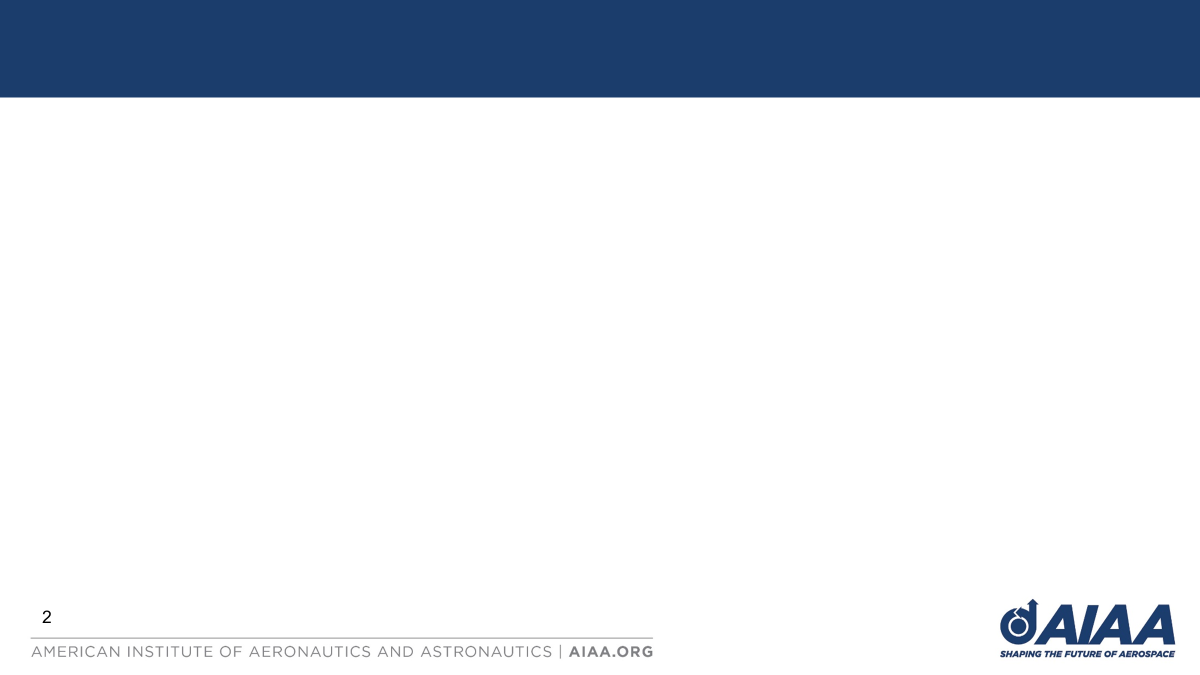 References
Northrop Grumman. (2020). Bat UAS: family of multi-mission, persistent and affordable tactical unmanned aircraft systems. https://cdn.northropgrumman.com/-/media/wp-content/uploads/BAT_Datasheet.pdf?v=1.0.0
Onshape. (n.d.). Why Onshape?. Retrieved October 29, 2024 from https://www.onshape.com/en/why-onshape
Rajarajan, S., Surya, P., Karthikeyan, M., Manikandan, P., & Lokeshkumar, K. (2021). Numerical study of unconventional airfoils at low Reynolds number for the application of Mars flight. International Journal of Applied Engineering Research, 16(5), 362-371. https://doi.org/10.13140/RG.2.2.33666.20163
Raymer, D. P. (1992). Aircraft design: A conceptual approach. American Institute of Aeronautics and Astronautics.
RUSI. (2024). Hermes 900 UAV. RUSI | Armed Drones in the Middle East. https://drones.rusi.org/drone-inventory/
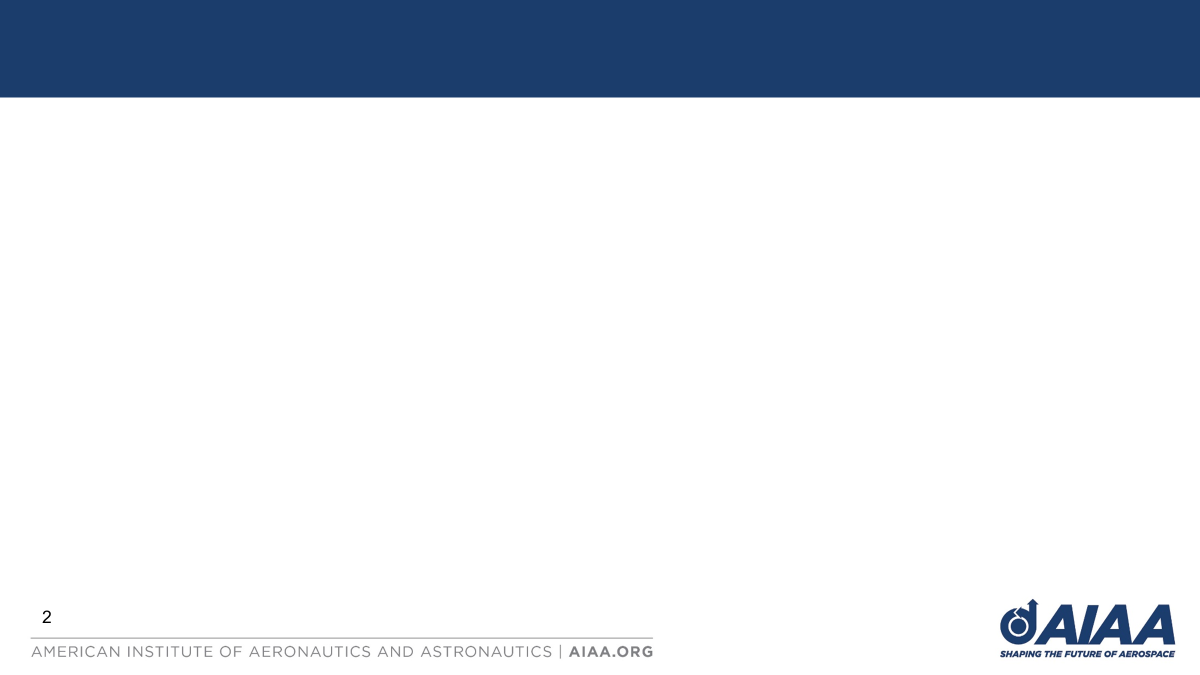 References
Simscale. (2023, March 16). What is CFD | Computational fluid dynamics? Simscale. Retrieved October 29, 2024 from https://www.simscale.com/docs/simwiki/cfd-computational-fluid-dynamics/what-is-cfd-computational-fluid-dynamics/
SOLIDWORKS. (2017, November 28). SOLIDWORKS Flow Simulation. Retrieved October 29, 2024 from https://www.solidworks.com/product/solidworks-flow-simulation
Şugar-Gabor, O., & Koreanschi, A. (2020). Design of supercritical low-Reynolds-number airfoils for fixed-wing flight on Mars. Journal of Aerospace Engineering, 33(5). https://doi.org/10.1061/(asce)as.1943-5525.0001166
The National Academies of Science Engineering Medicine. (2020). Leveraging unmanned systems for Coast Guard missions. https://doi.org/10.17226/25987
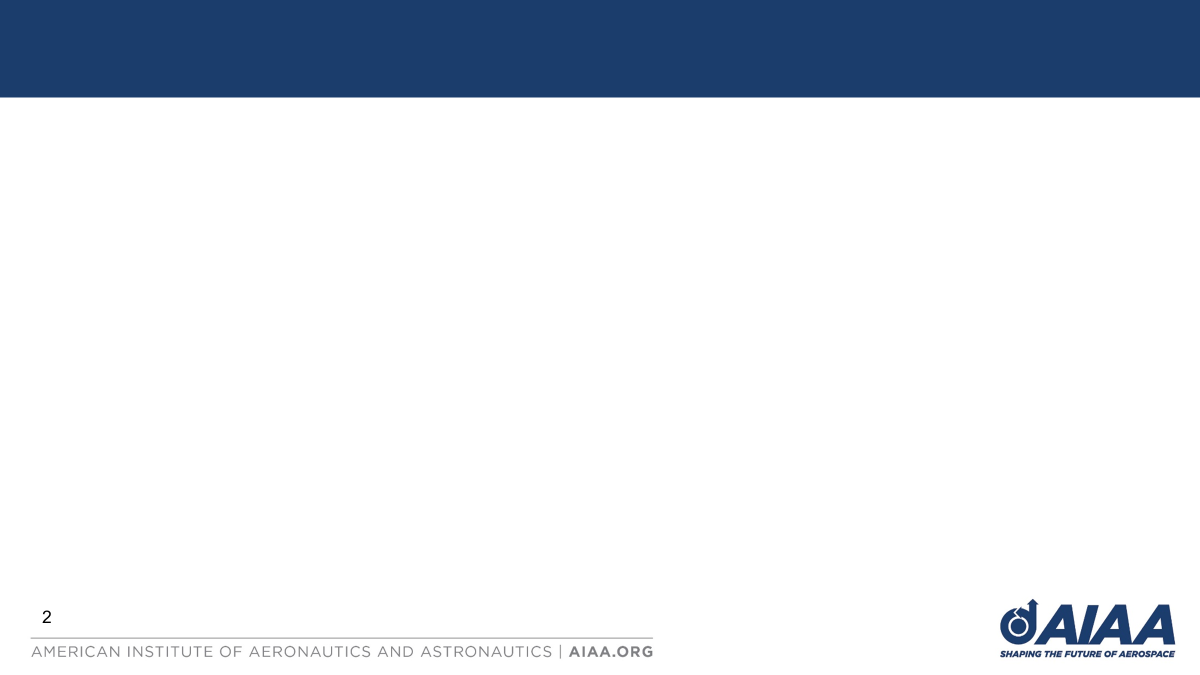 References
U.S. Air Force. (2015a, September 23). MQ-1B Predator. U.S. Air Force. https://www.af.mil/About-Us/Fact-Sheets/Display/Article/104469/mq-1b-predator/
U.S. Air Force. (2015b, September 23). MQ-9 Reaper. U.S. Air Force. https://www.af.mil/About-Us/Fact-Sheets/Display/Article/104470/mq-9-reaper/
Walker, D. D. (2008). Preliminary design, flight simulation, and task evaluation of a Mars airplane. TRACE: Tennessee Research and Creative Exchange. https://trace.tennessee.edu/utk_gradthes/496/